Checking the Isis flag status
A complete guide to checking Iffley lock
JE, VL, last revised KSU, QS: MT22
What does the flag mean?
Flag colours:
Green

No restrictions on   coxing status.
Novices coxes must be accompanied by a bankrider.
Red

No rowing 
Amber
Only senior coxes with senior crews3.
Bank rider equipped with throw-line and a pre-programmed mobile phone.4
Spinning rules.2
Crews may not go above Folly Bridge or through Iffley Lock.
Light blue

No unregistered coxes.
No novice coxes.1
Spinning rules.2
Crews may not go above Folly Bridge or through Iffley Lock.
Dark blue

No unregistered coxes.
No novice coxes.
Spinning rules.2
Crews may not go above Folly Bridge or through Iffley Lock.
1. N-status coxes with more than one term’s experience allowed with senior crews3 in daylight hours only.
2. No spinning at Longbridges, except to immediately land (at LB). At Haystacks, spin upstream of the red-and-white post and downstream of the early turning post near Donnington Bridge.
3. At least 4 rowers with 3 terms' experience, no rowers with less than one term
4. With number of the Iffley Lock-keeper (01865 777 277)
How the flag colour is determined:
OURCs sets the flag colour based on the conditions on the river, taking into account how fast the stream is flowing, wind etc. 
2.8.g.vii "The flag may be changed when considered necessary by the OURCs committee for reasons other than the stream at Iffley Weirs. […]”.
The flag colour may not be ‘calculated’ directly by checking the lock; get in touch with the OURCs Secretary or Sabbatical Officer with any questions
The rate of flow is measured in bucks, which, on the Isis, is a certain amount of water flowing through Iffley lock:
0 – 1 ¾ bucks
2 – 2 ¾ bucks
3 – 3 ¾ bucks
4 – 4 ¾ bucks
5 bucks or more
A helpful flag guide:
NOTE: The full set of requirements for outings under different flags is given in the Code of Conduct sections 2.8.g (Isis) and 2.9.c (Godstow).Outings with a *: bankrider must have a throw-line and the number of the lockkeeper (01865 777 277) on their phones.
How to check Iffley lock
A step-by-step pictorial guide
Where is Iffley lock and how do I get there?
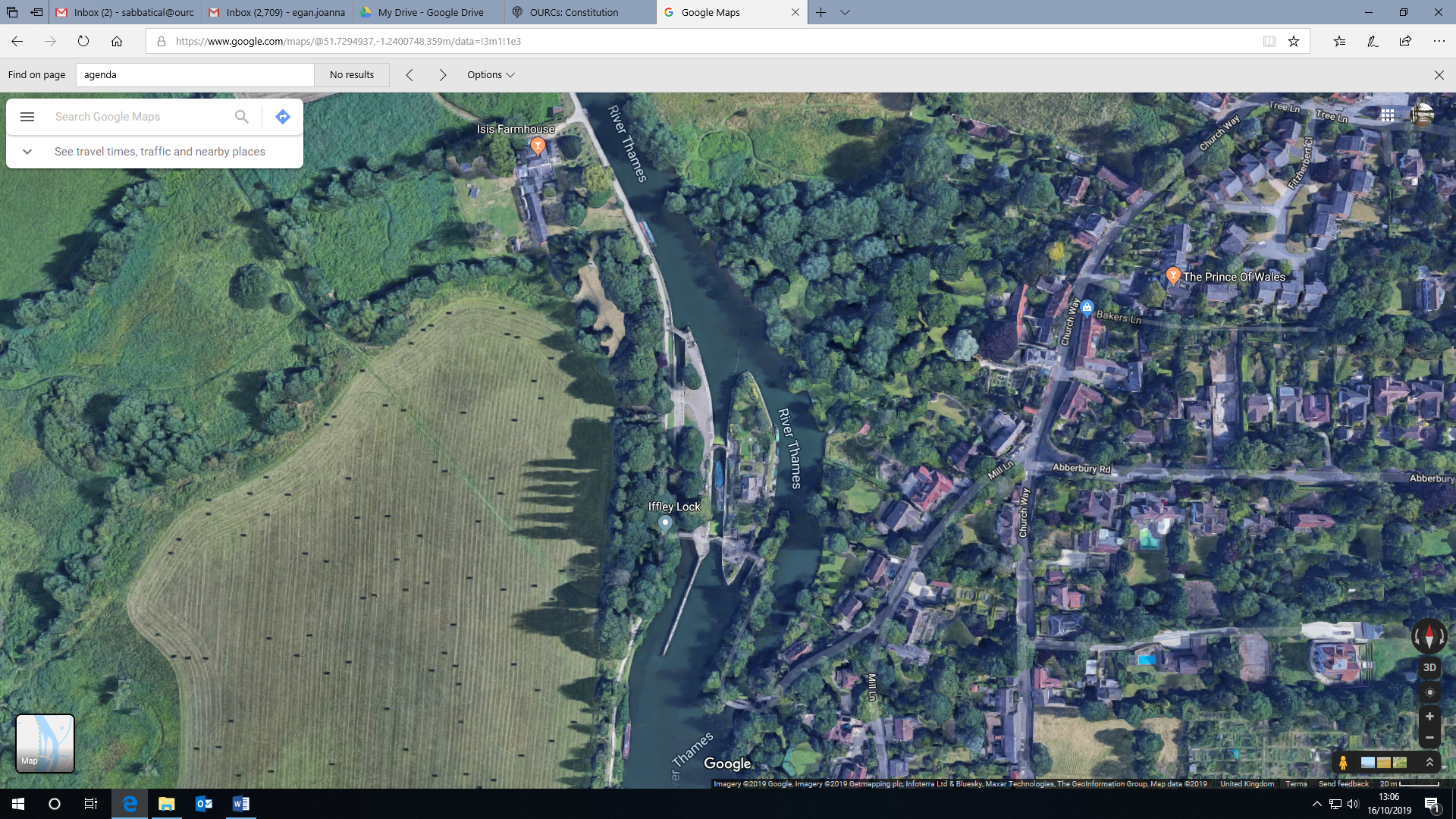 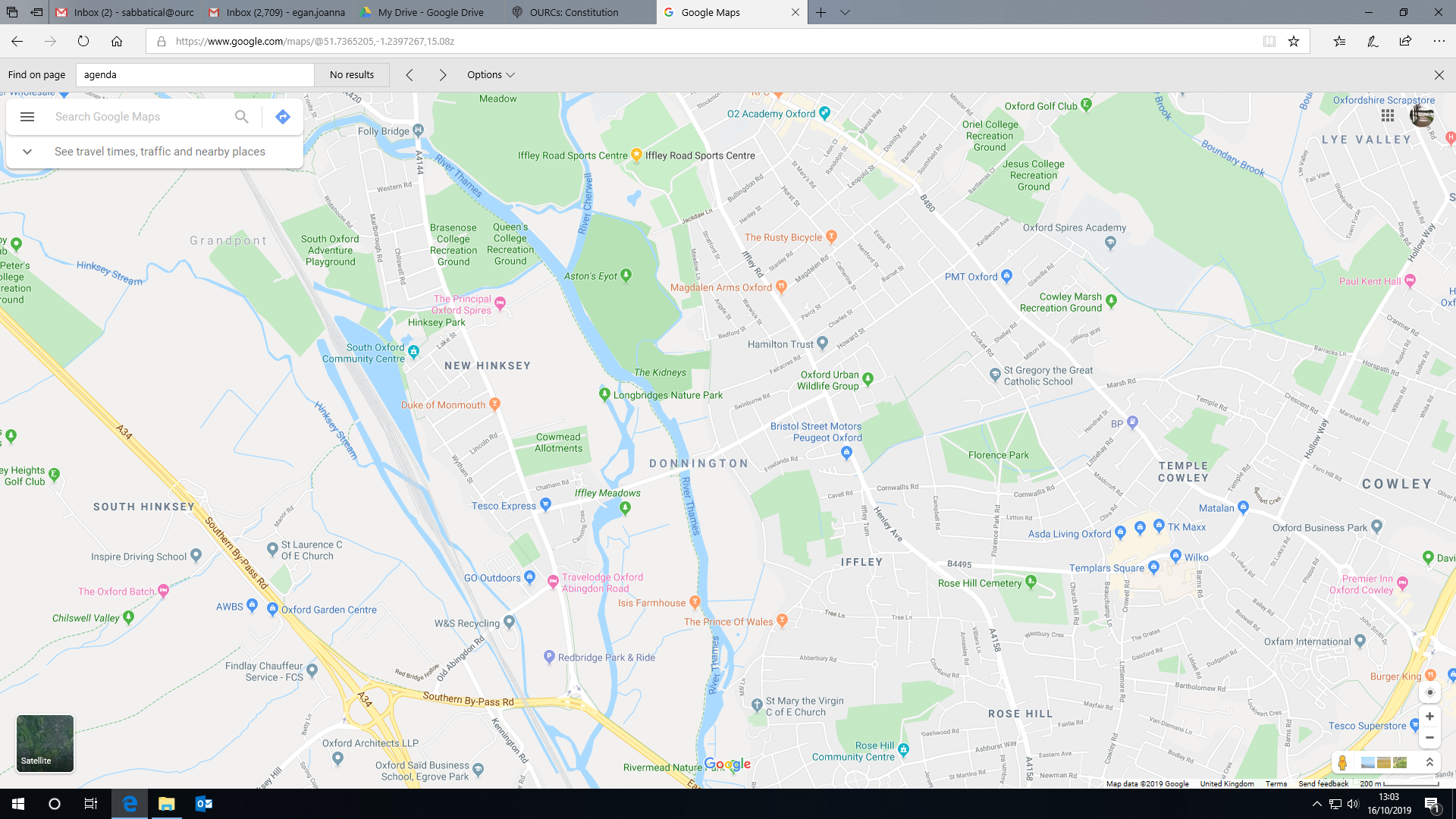 Folly Bridge
1.
Boathouse Island
2.
Longbridges
3.
4.
5.
Haystacks
6.
Here!
7.
8.
1. Walk down the towpath.
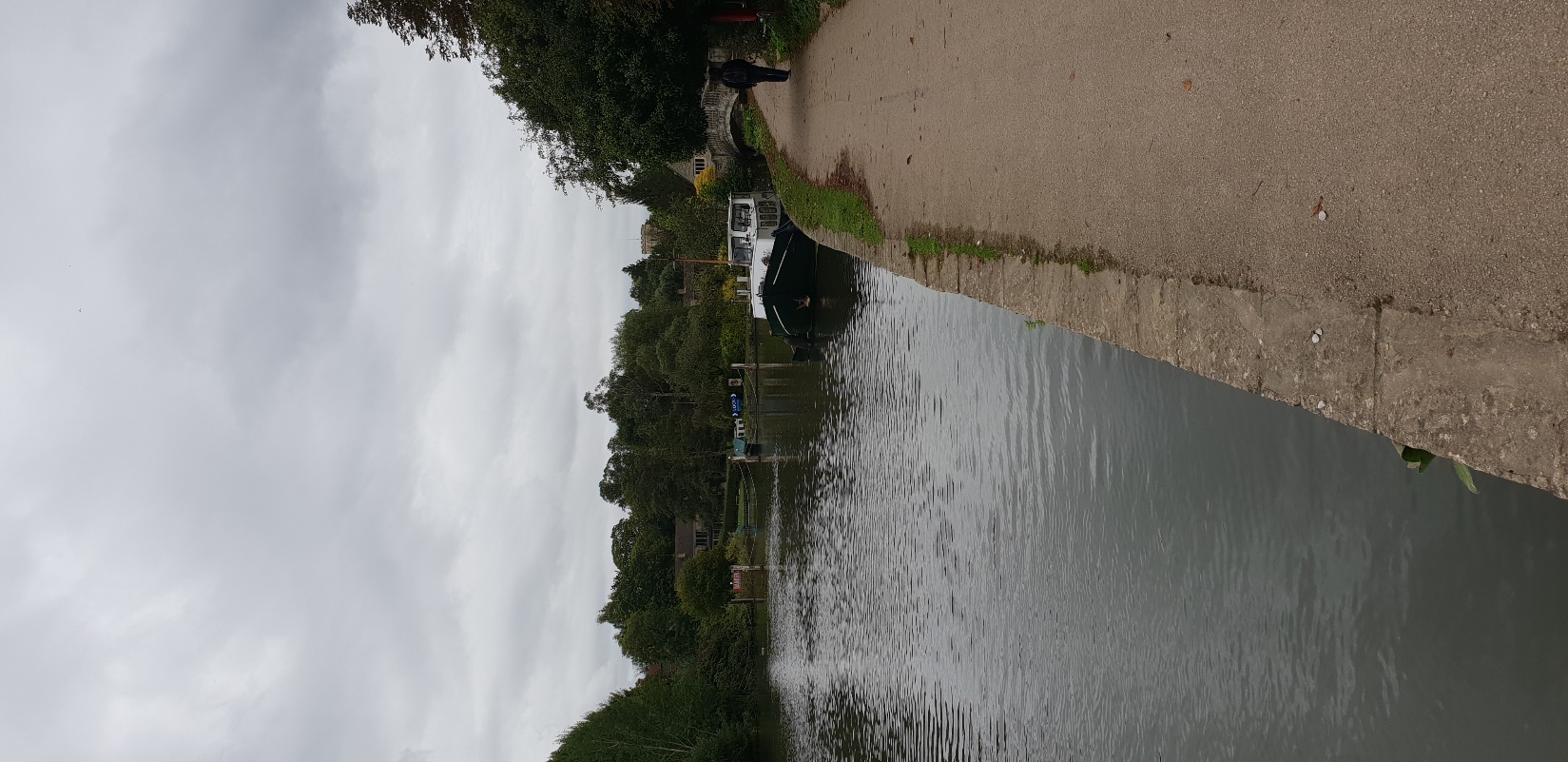 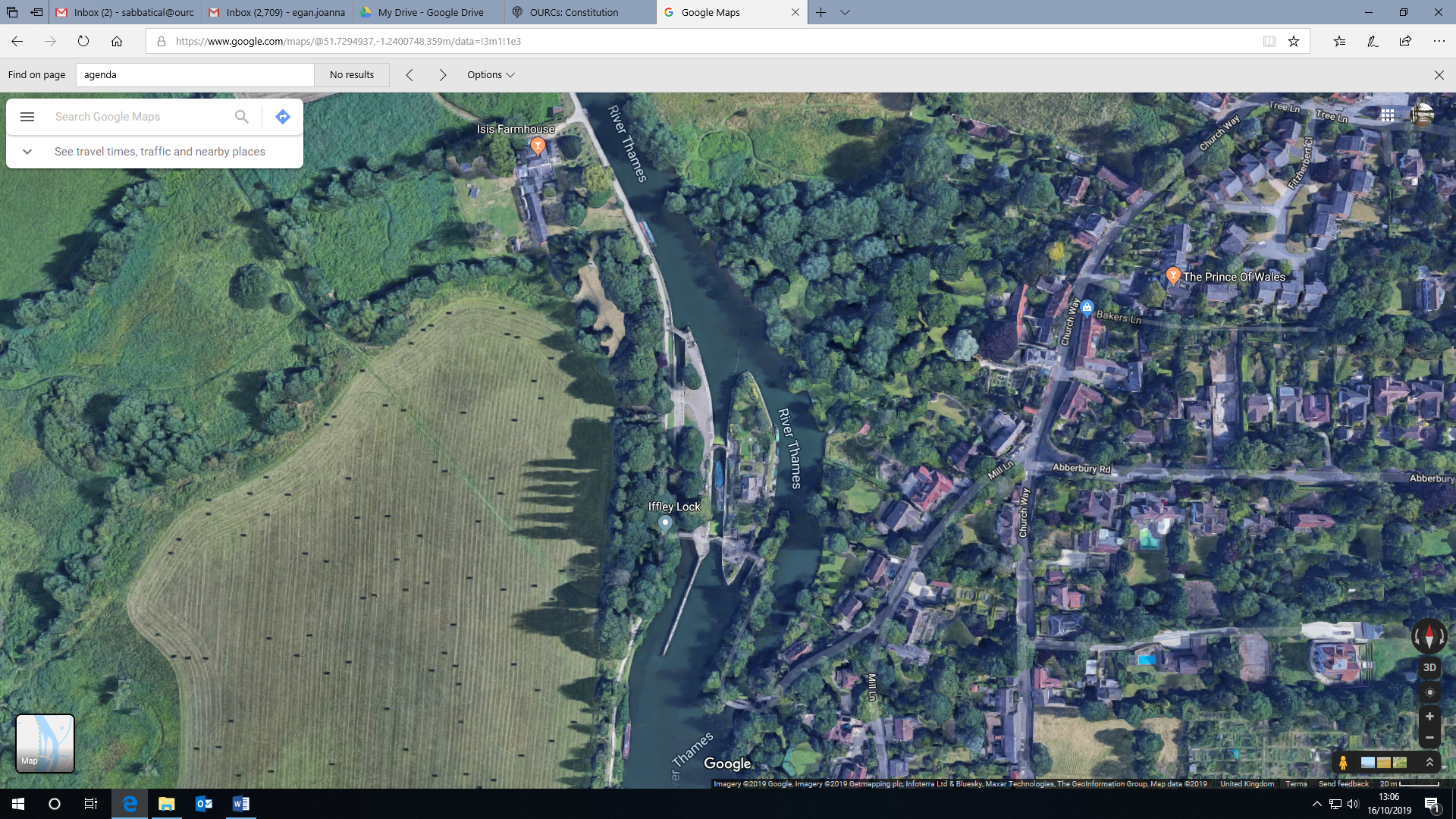 2. Cross towards the lock.
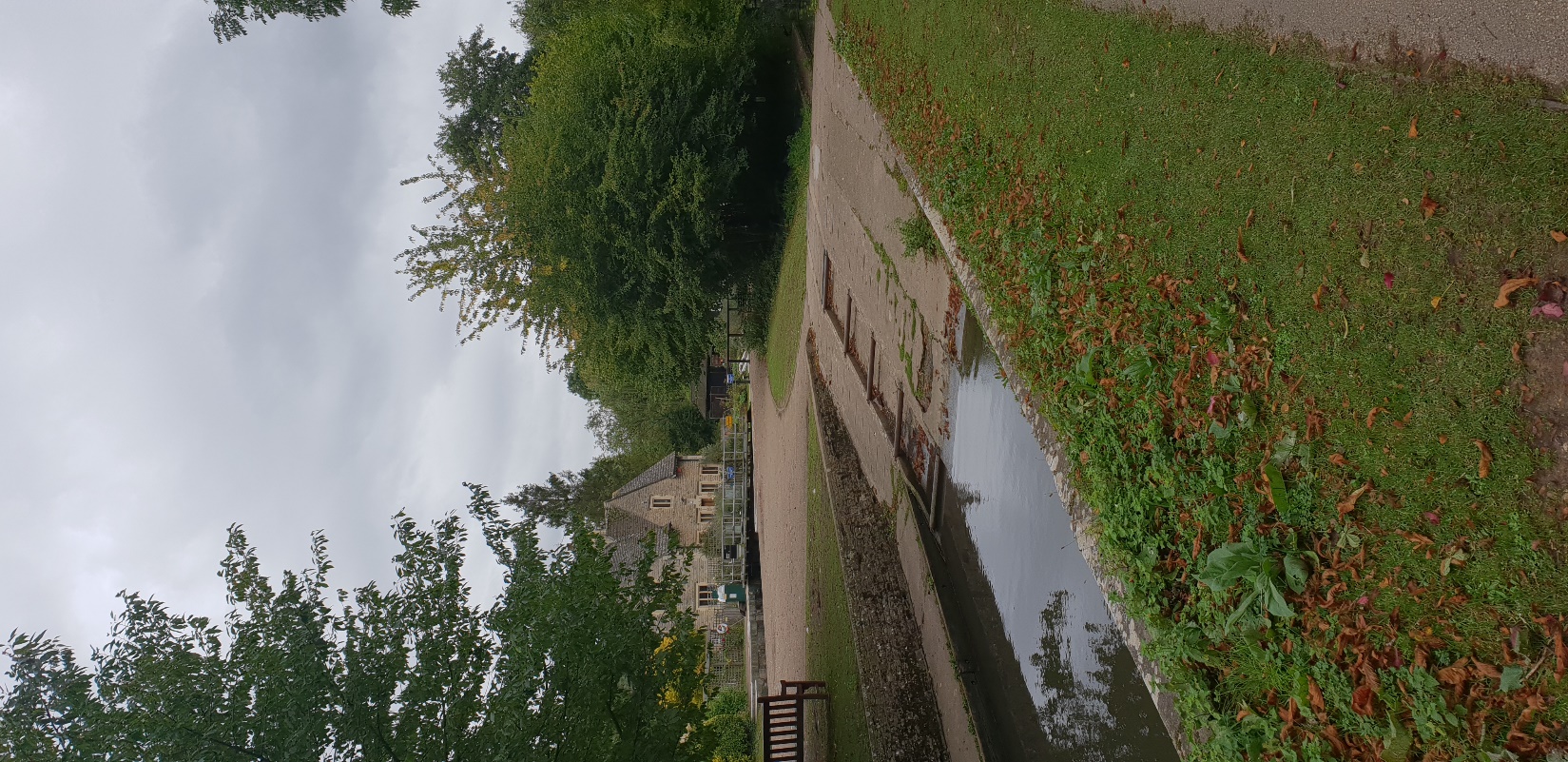 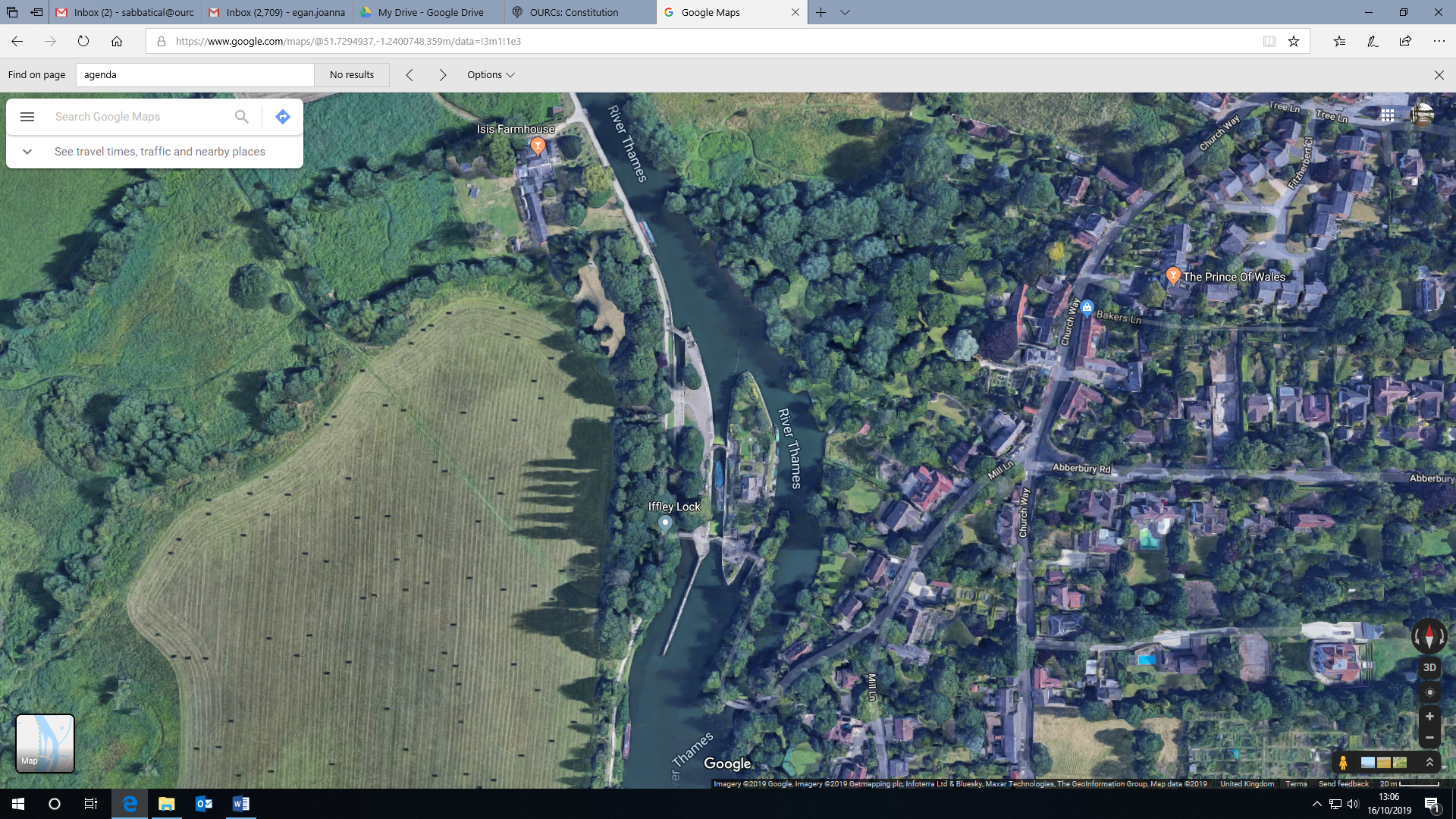 3. Walk towards the lock.
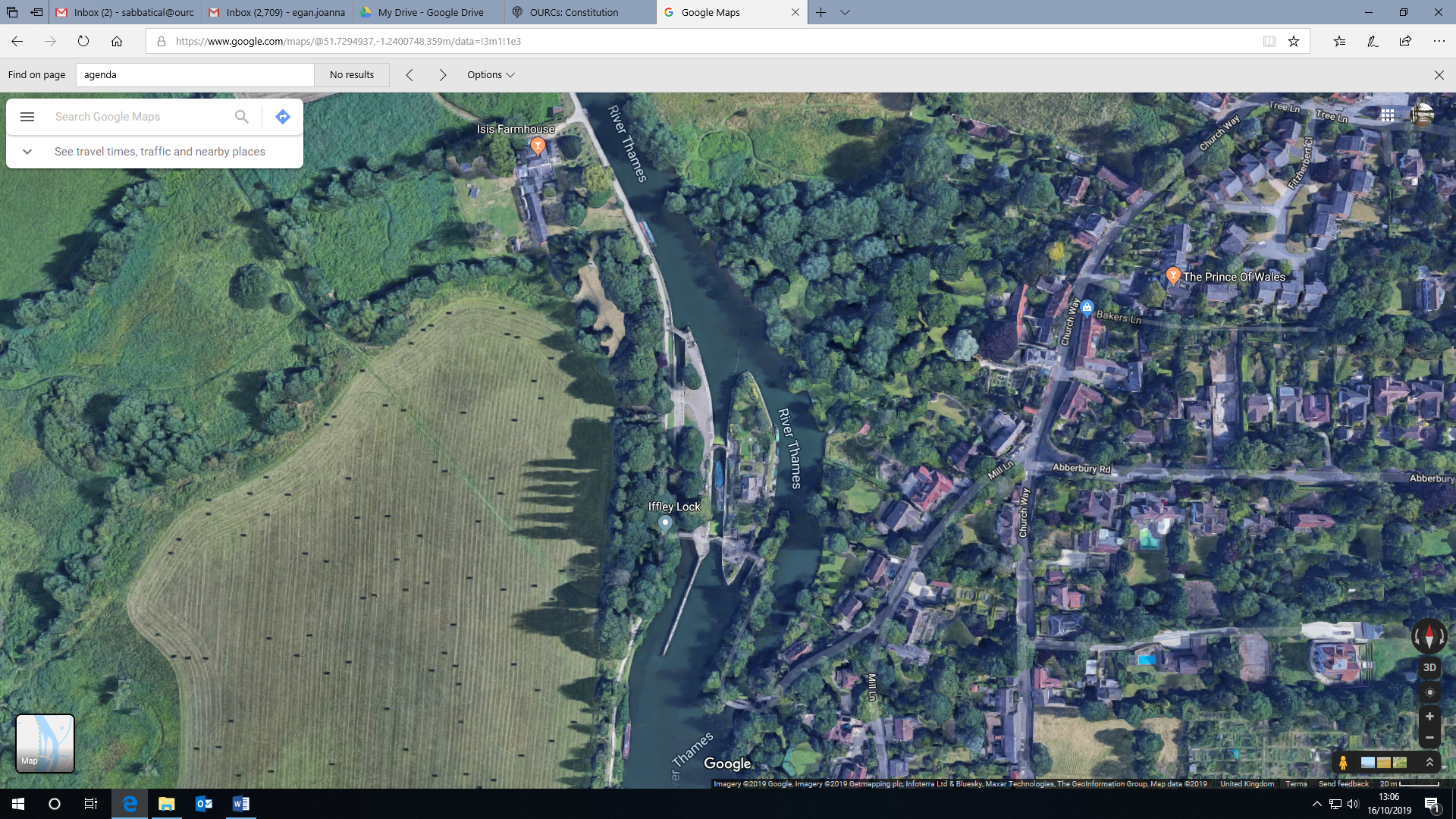 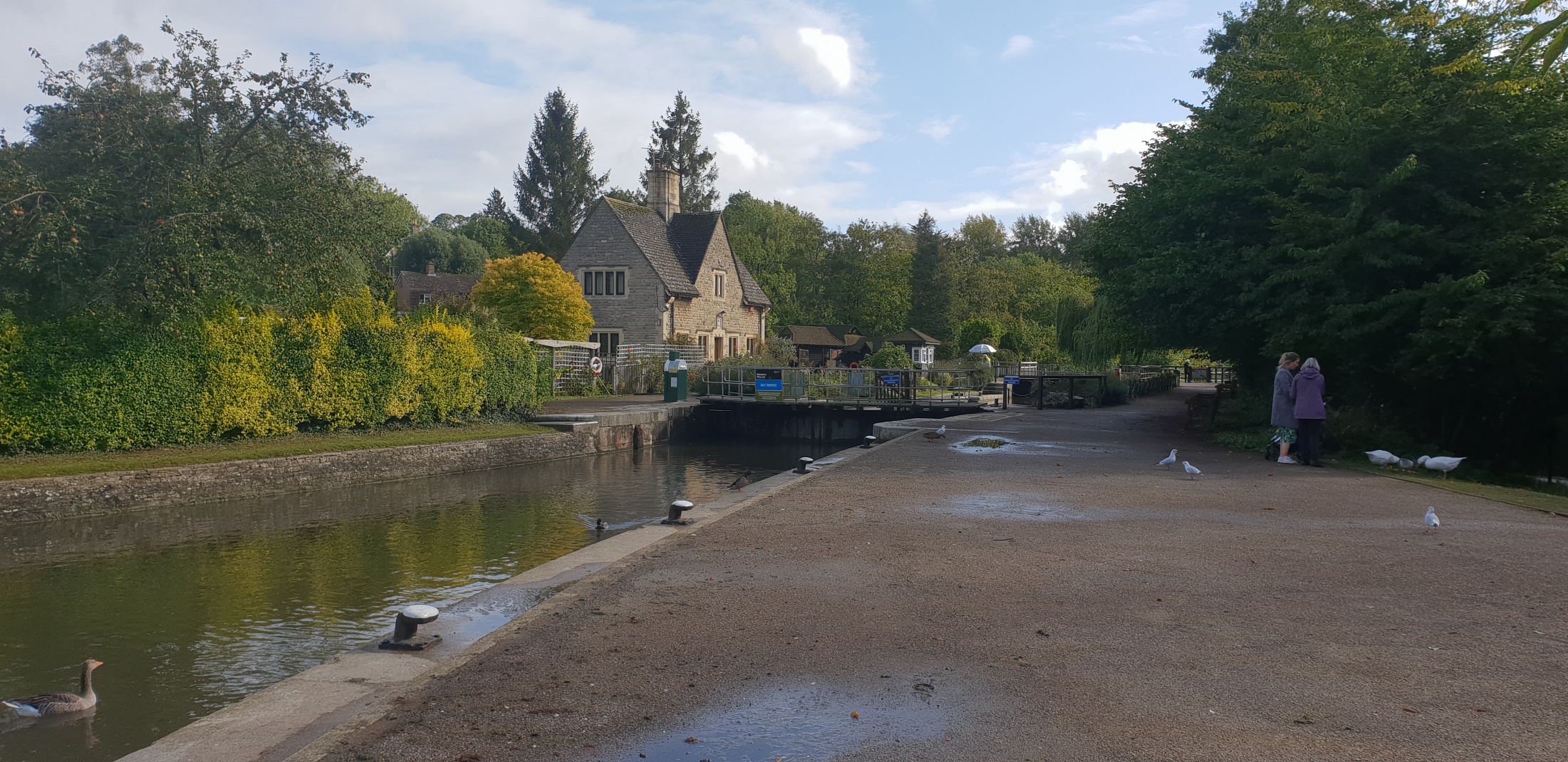 4. Walk past the lock.
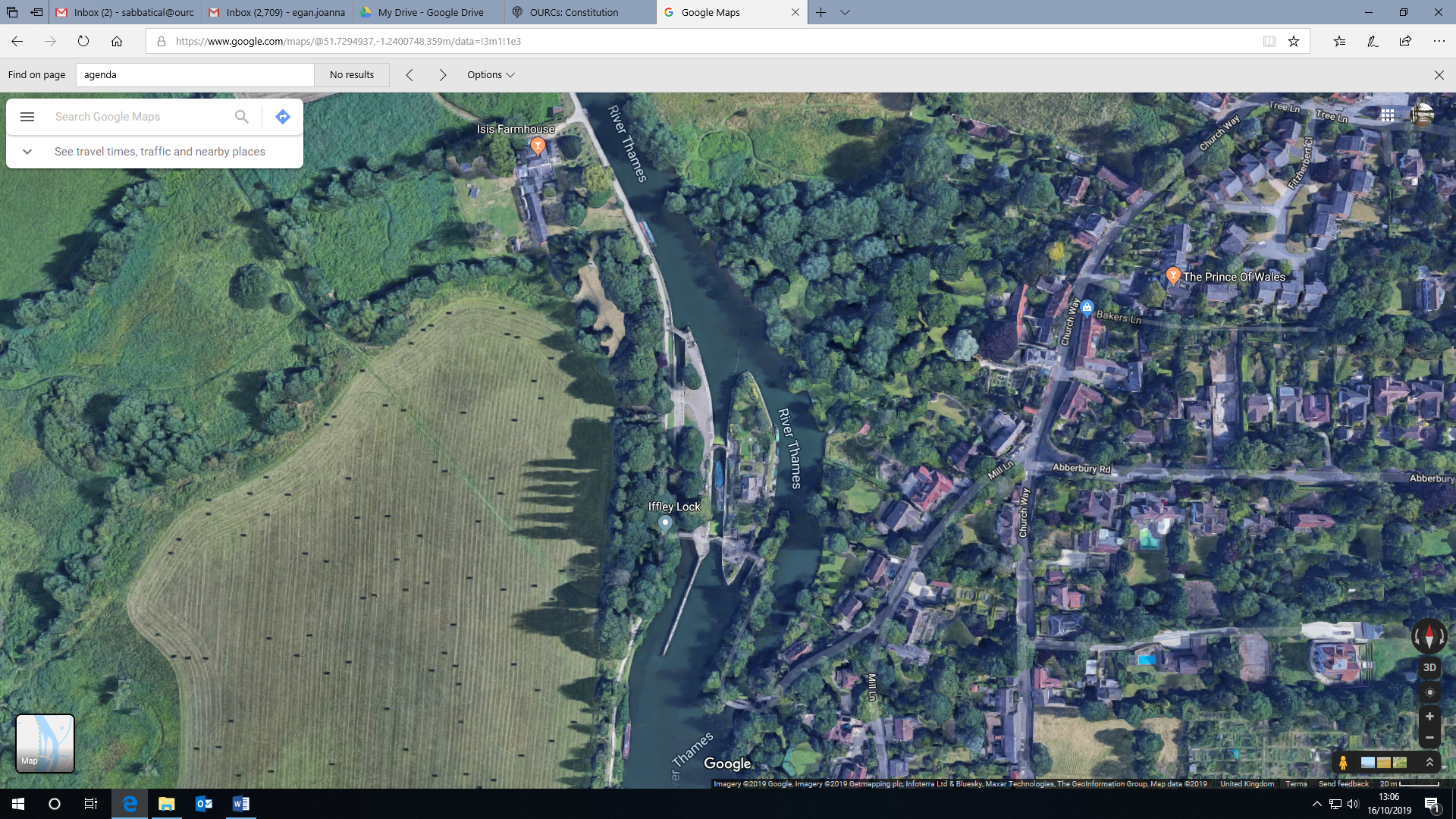 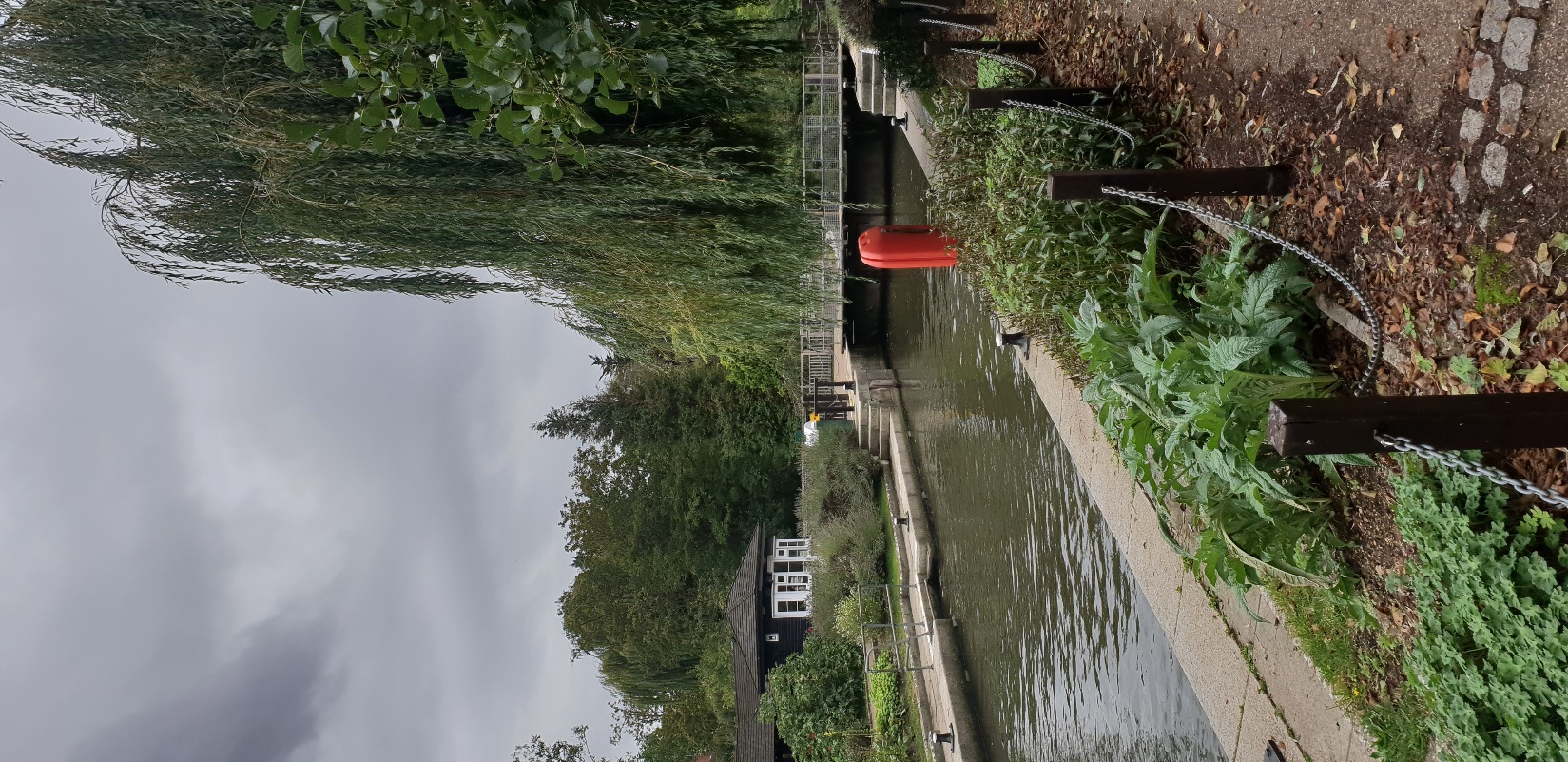 5. Cross the bridge.
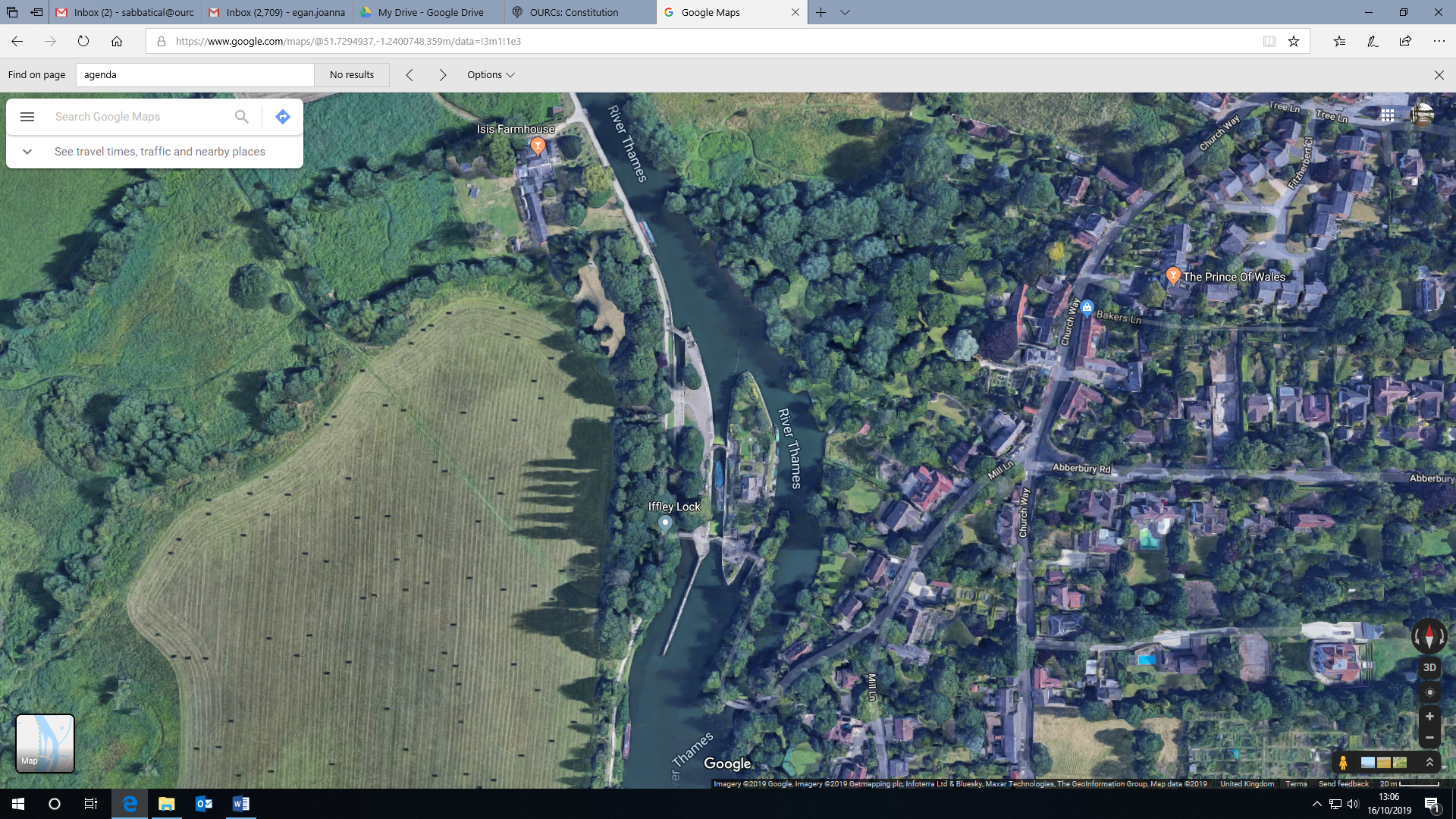 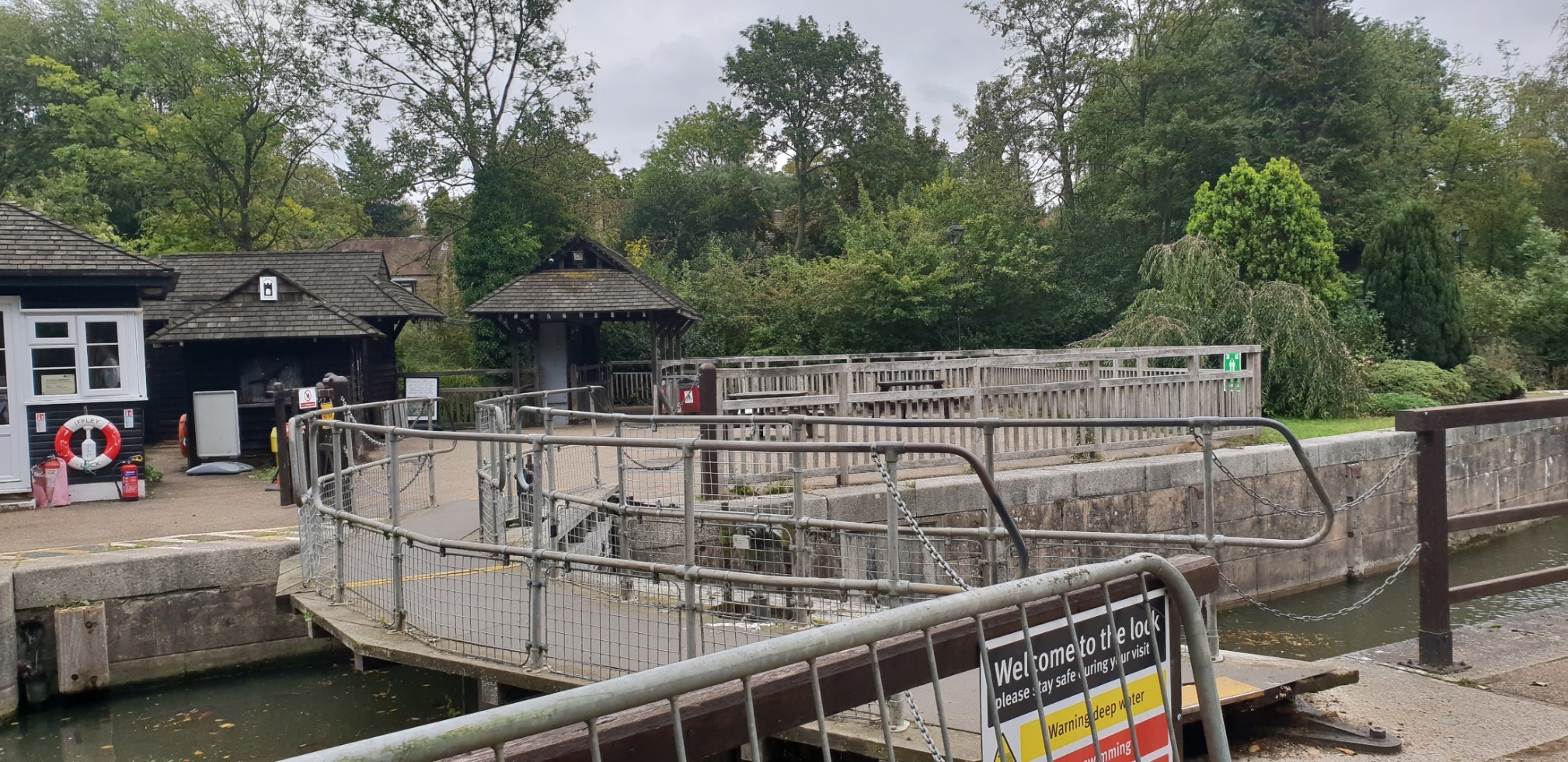 (That’s Stoney!)
6. Check Stoney 
Then continue and walk through.
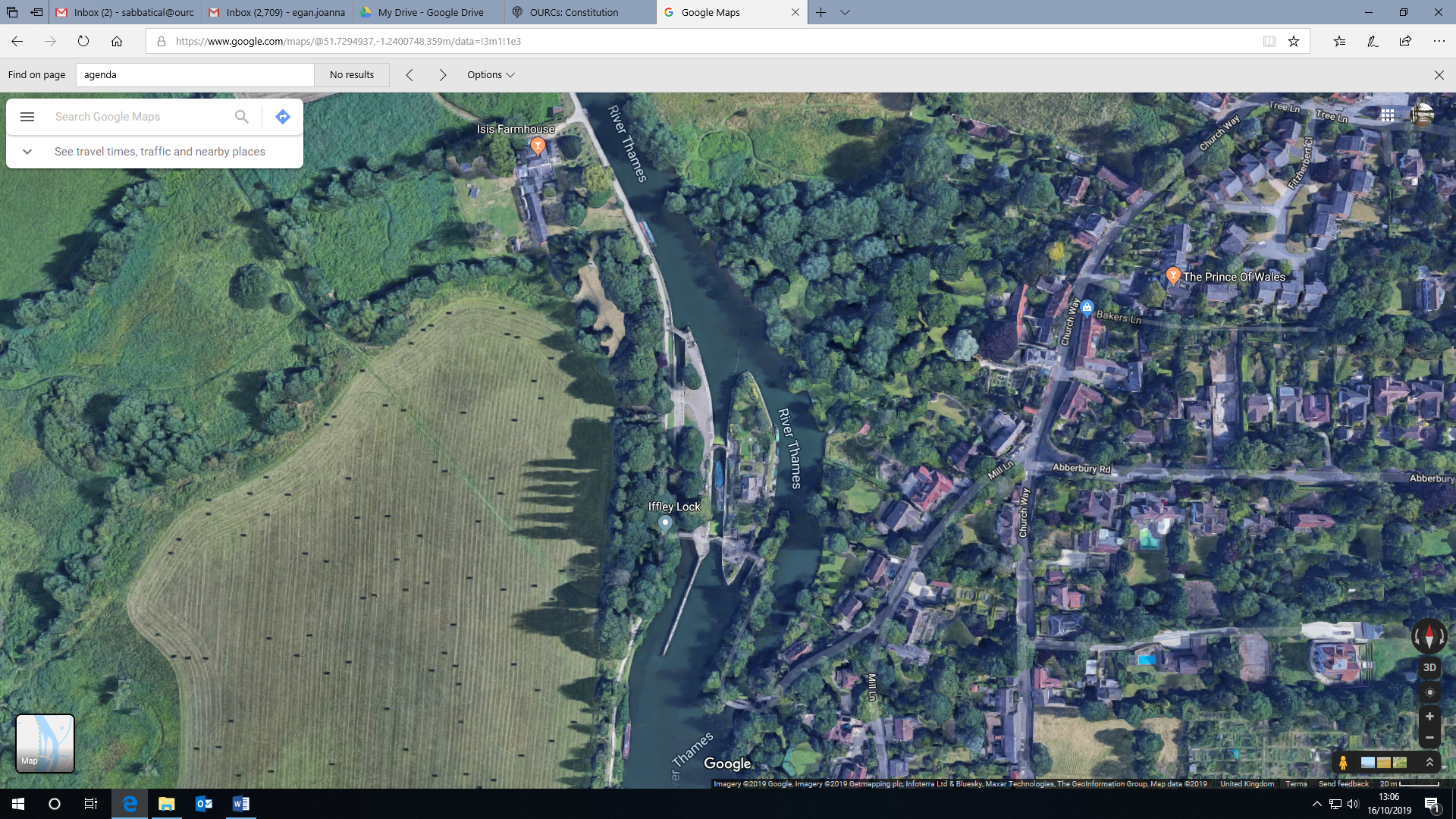 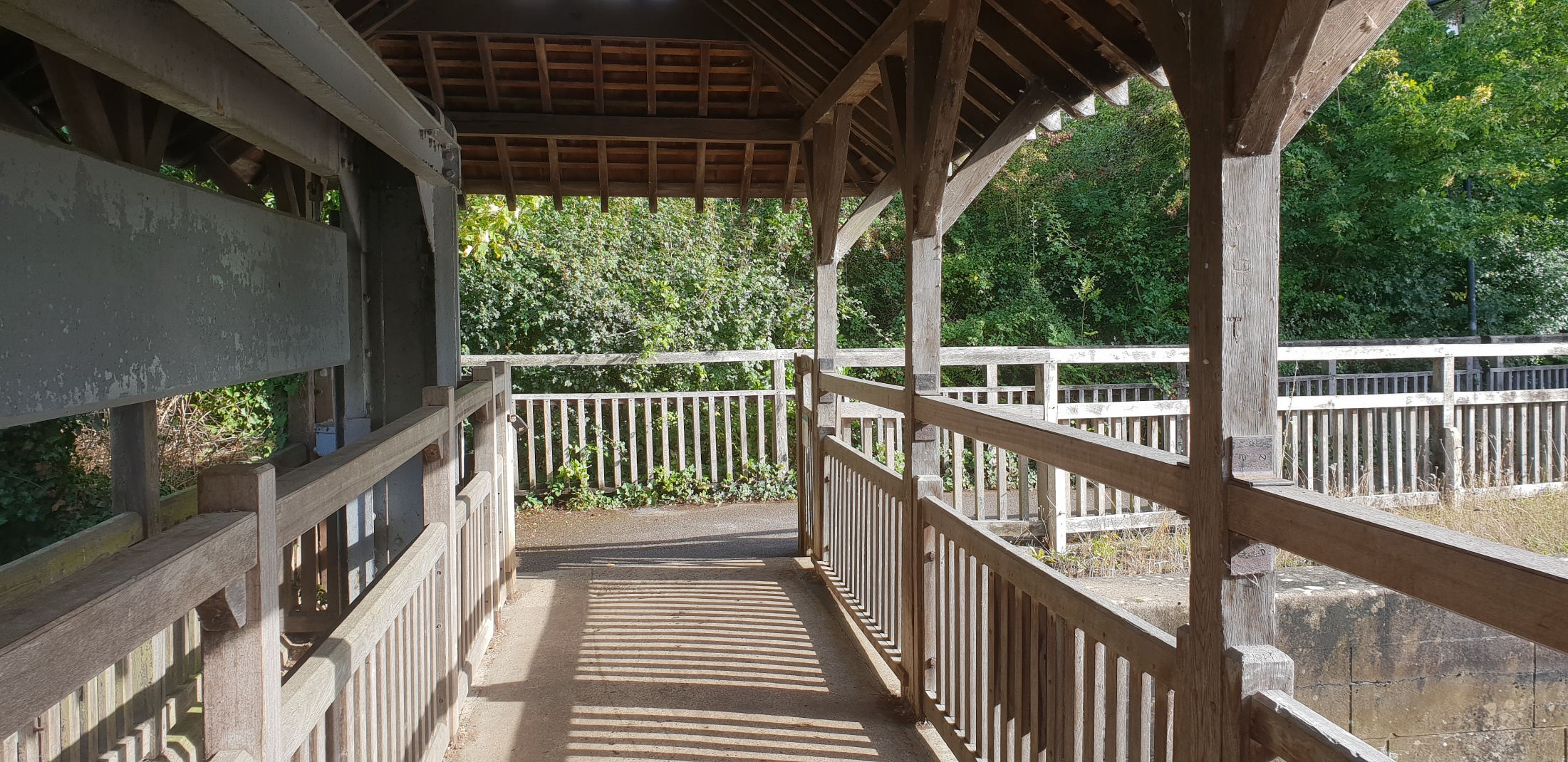 (Stoney!)
What is Stoney?
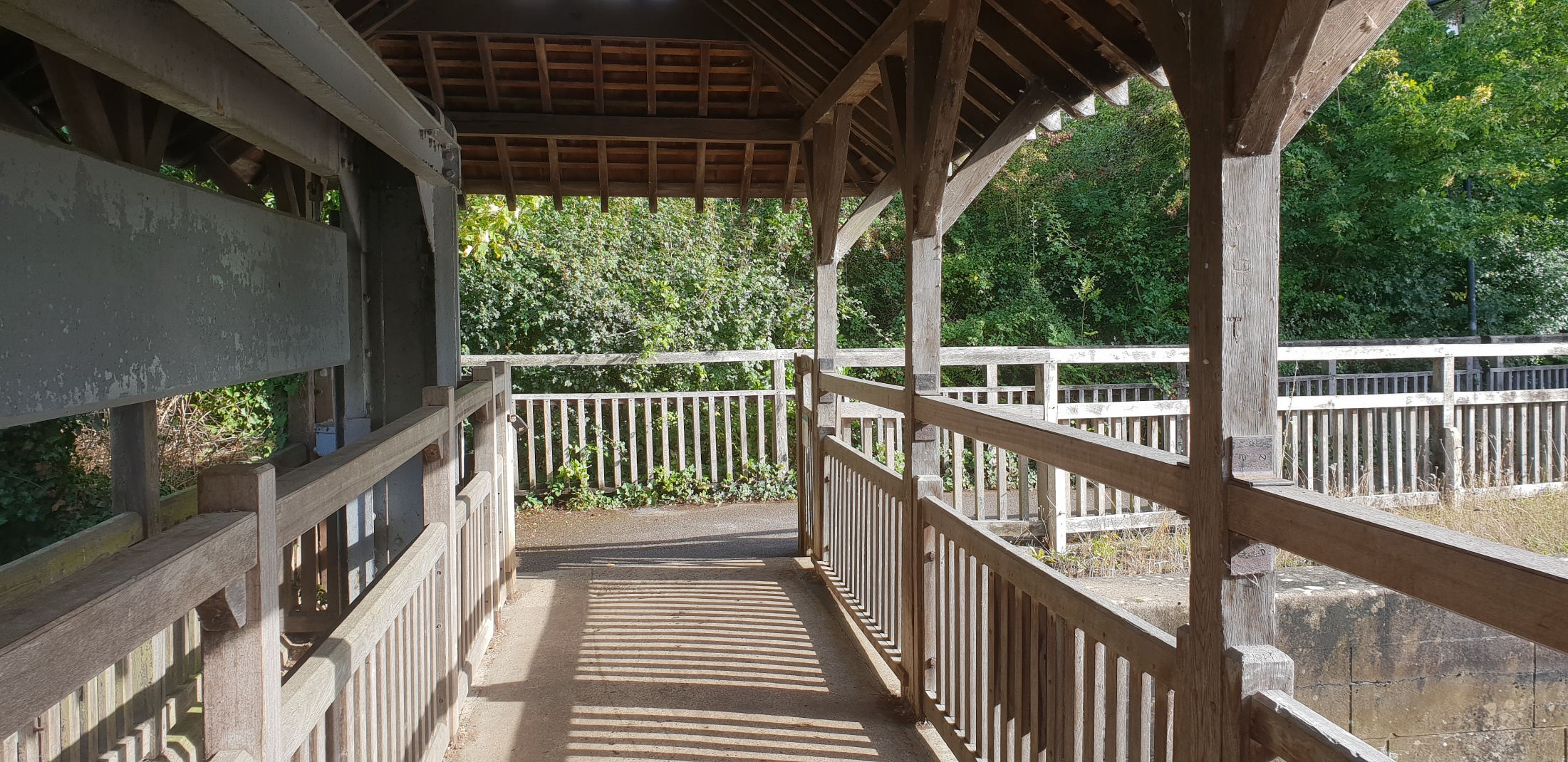 This!
Stoney is a massive stone counterweight for a big weir.
How to check Stoney:
On the left hand end of Stoney, there is a pointer and some lines.
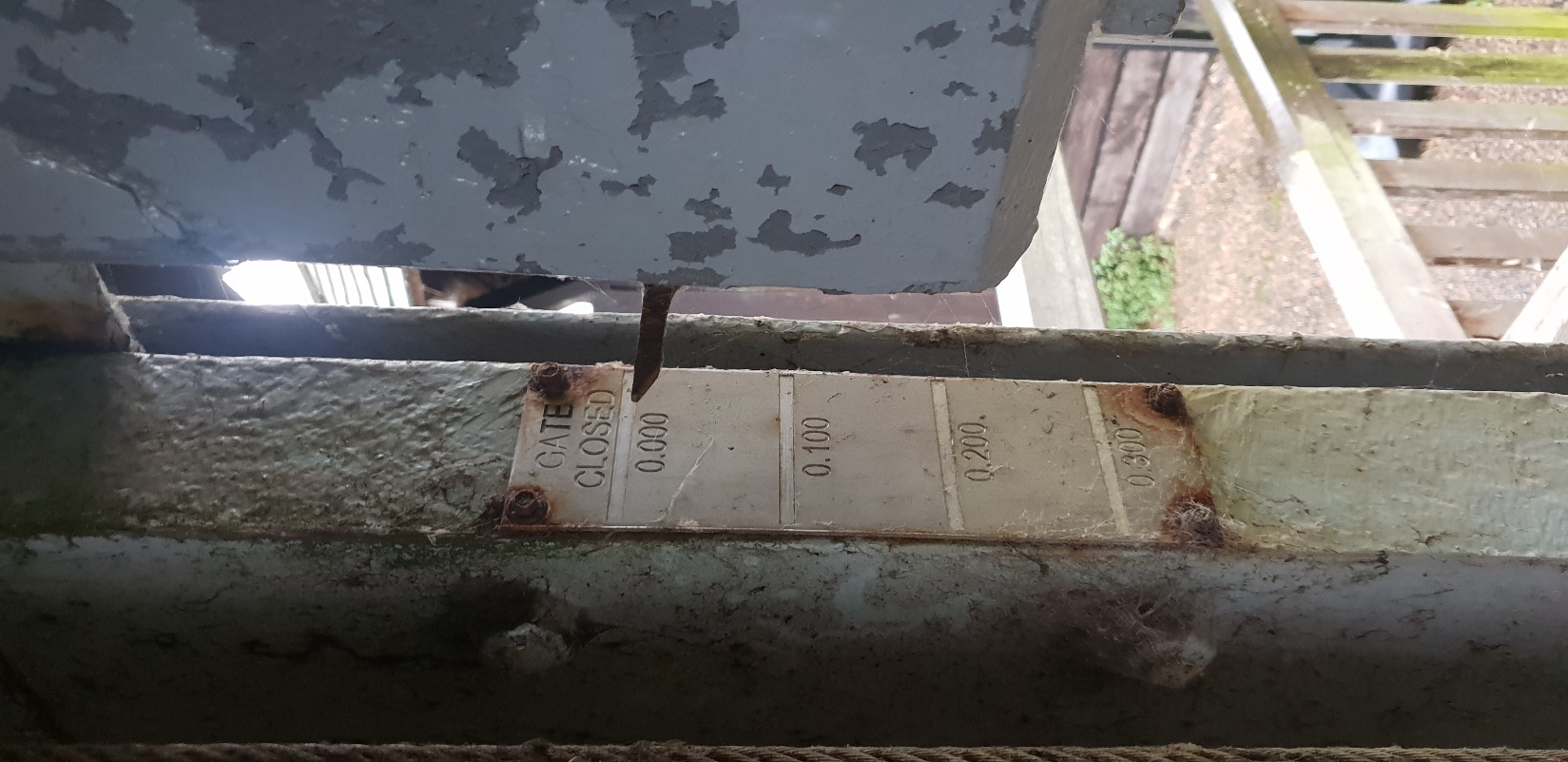 Closed 
0 bucks
How to check Stoney:
Each line is 3 inches, which is ¼ of a buck.
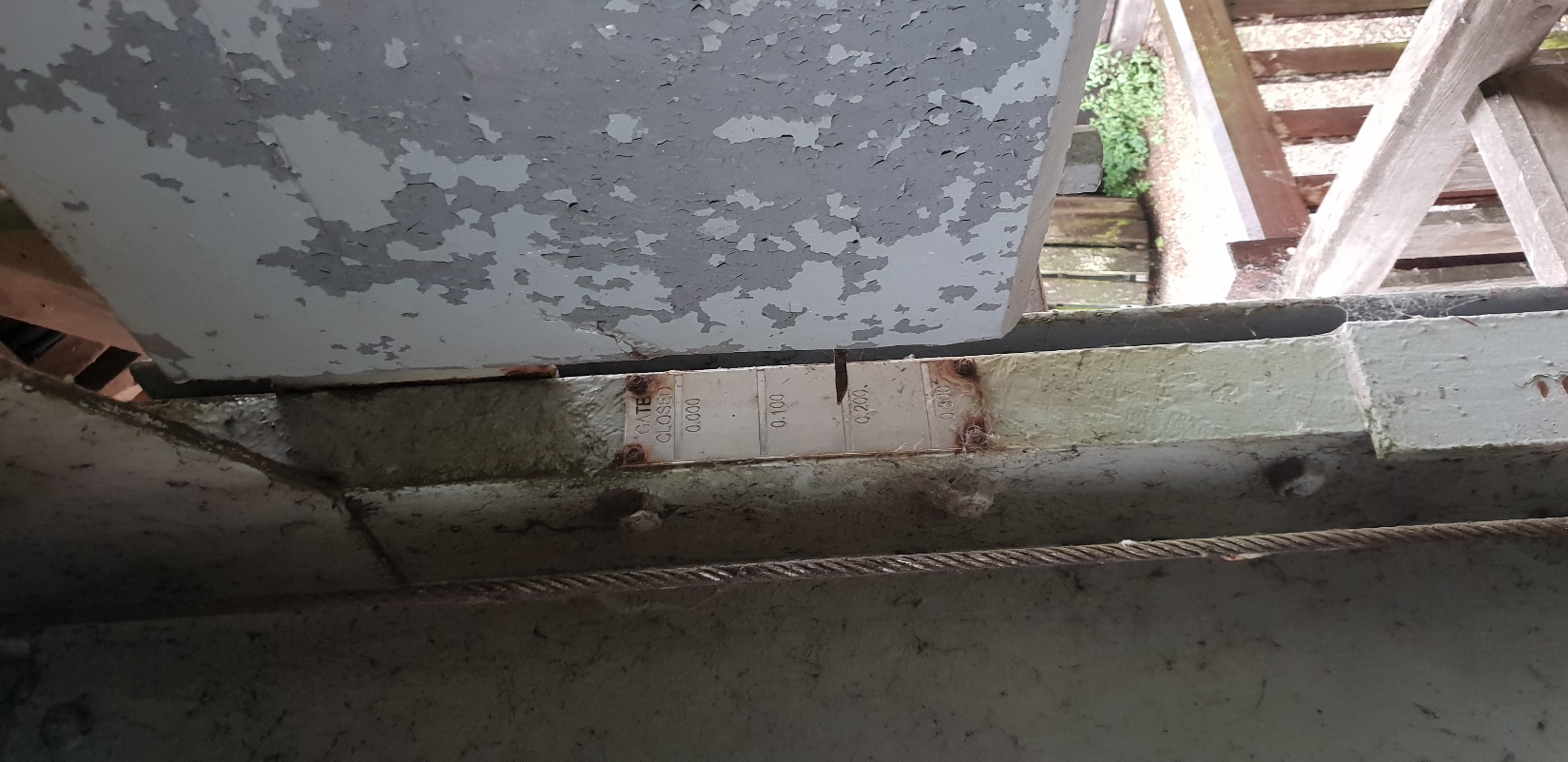 6 inches 
½ a buck
How to check Stoney:
Stoney is usually only opened to a maximum of 15 inches.
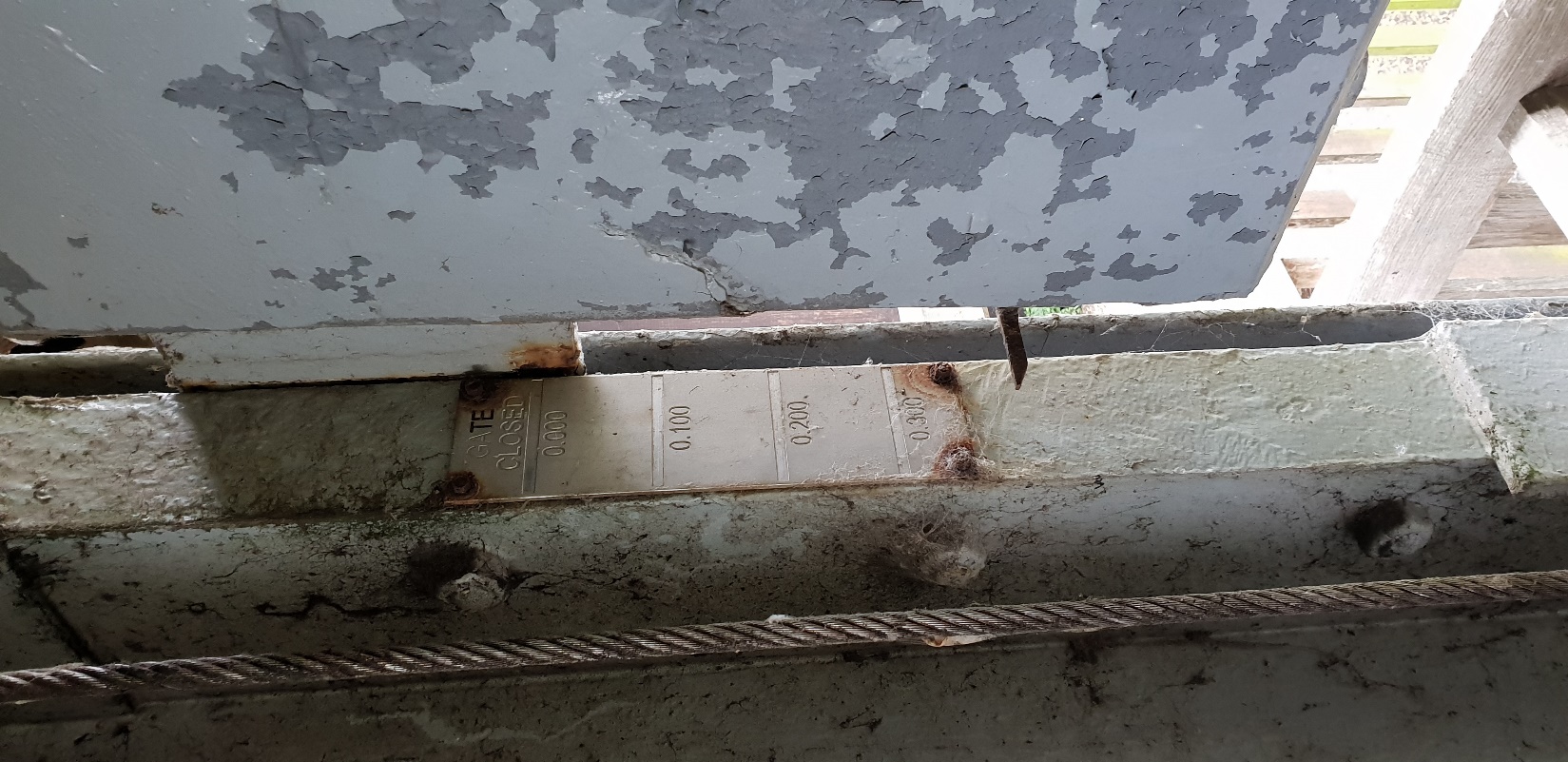 12 inches 
1 buck
How to check Stoney:
On red boards at Iffley lock, it sometimes opens more.
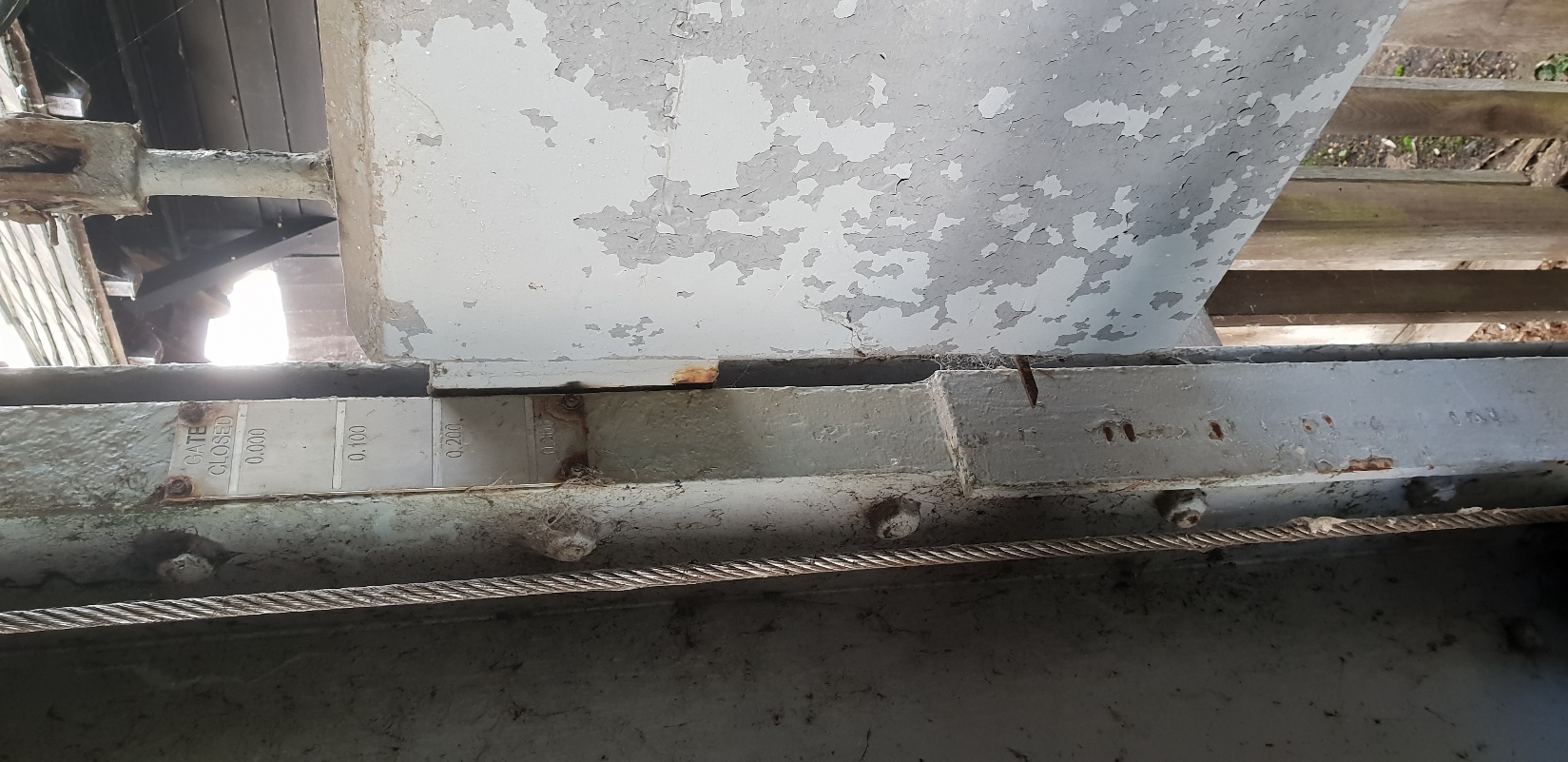 Like, 2 feet!? 
2 bucks
How to check Stoney:
Stand at the right hand end of Stoney and look along it to see clearly which line the arrow is pointing at.
Take a note and/or a photo! Then continue the journey…
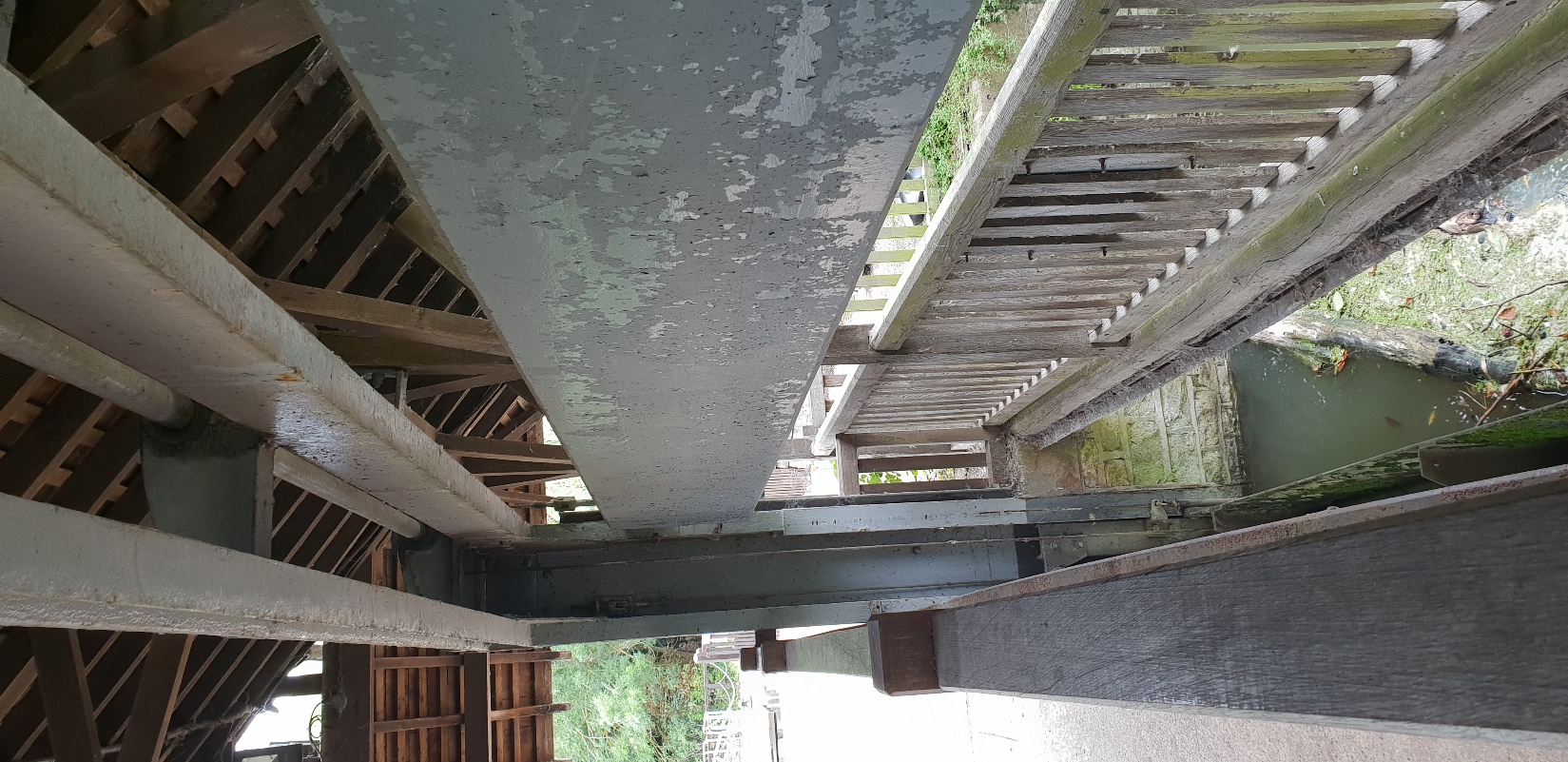 7. Walk down the path.
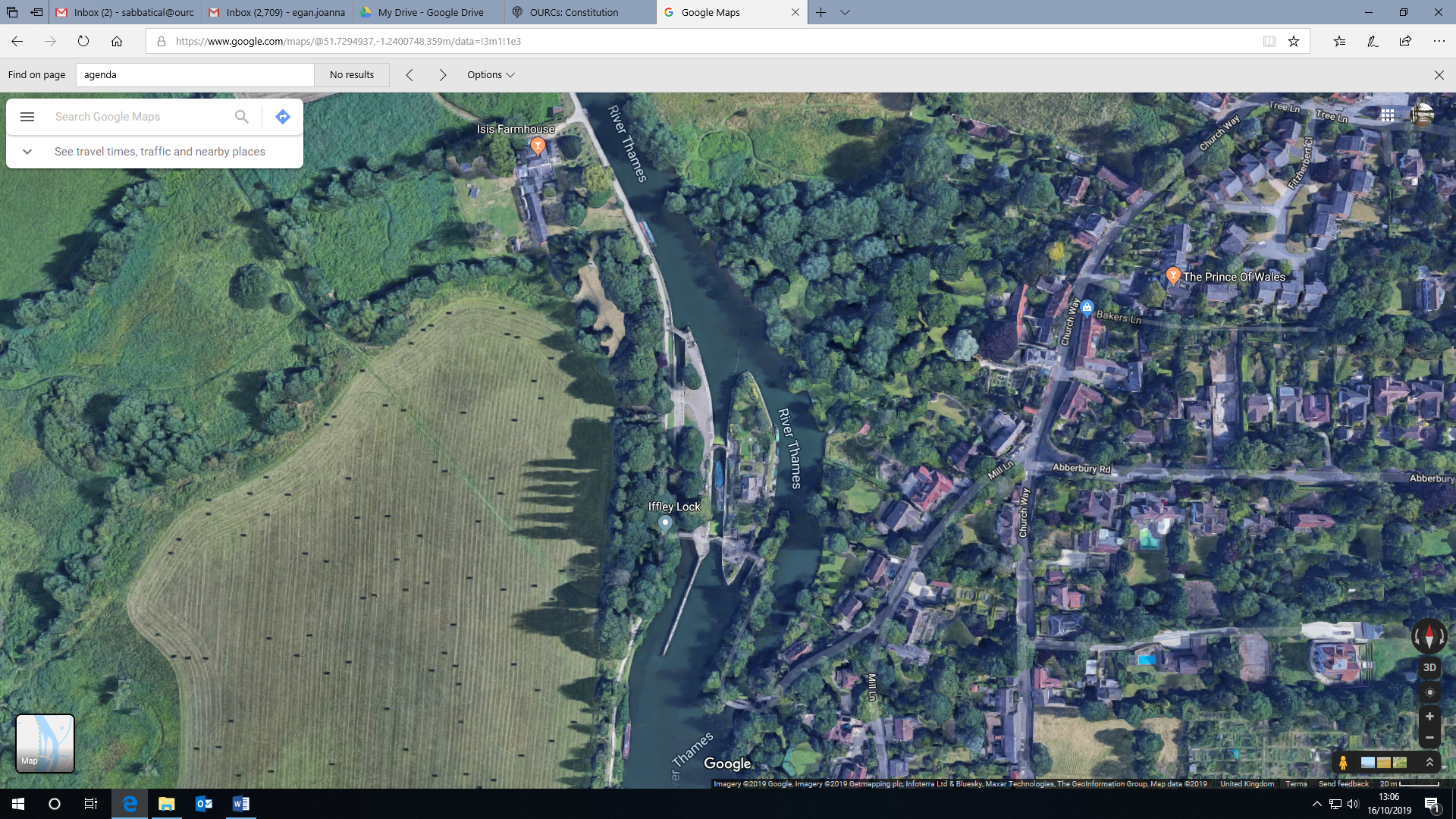 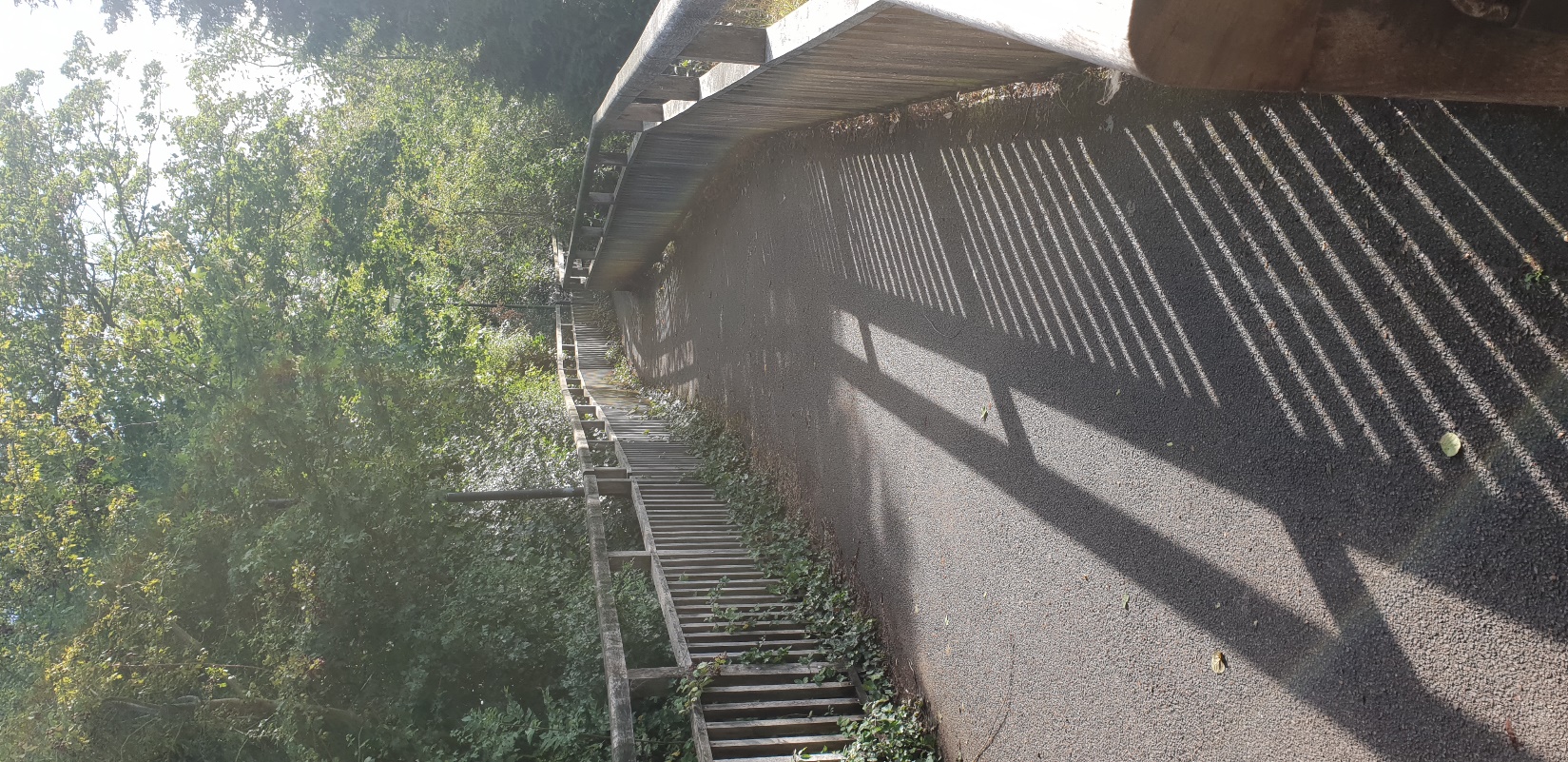 8. Check the gates & sticks.
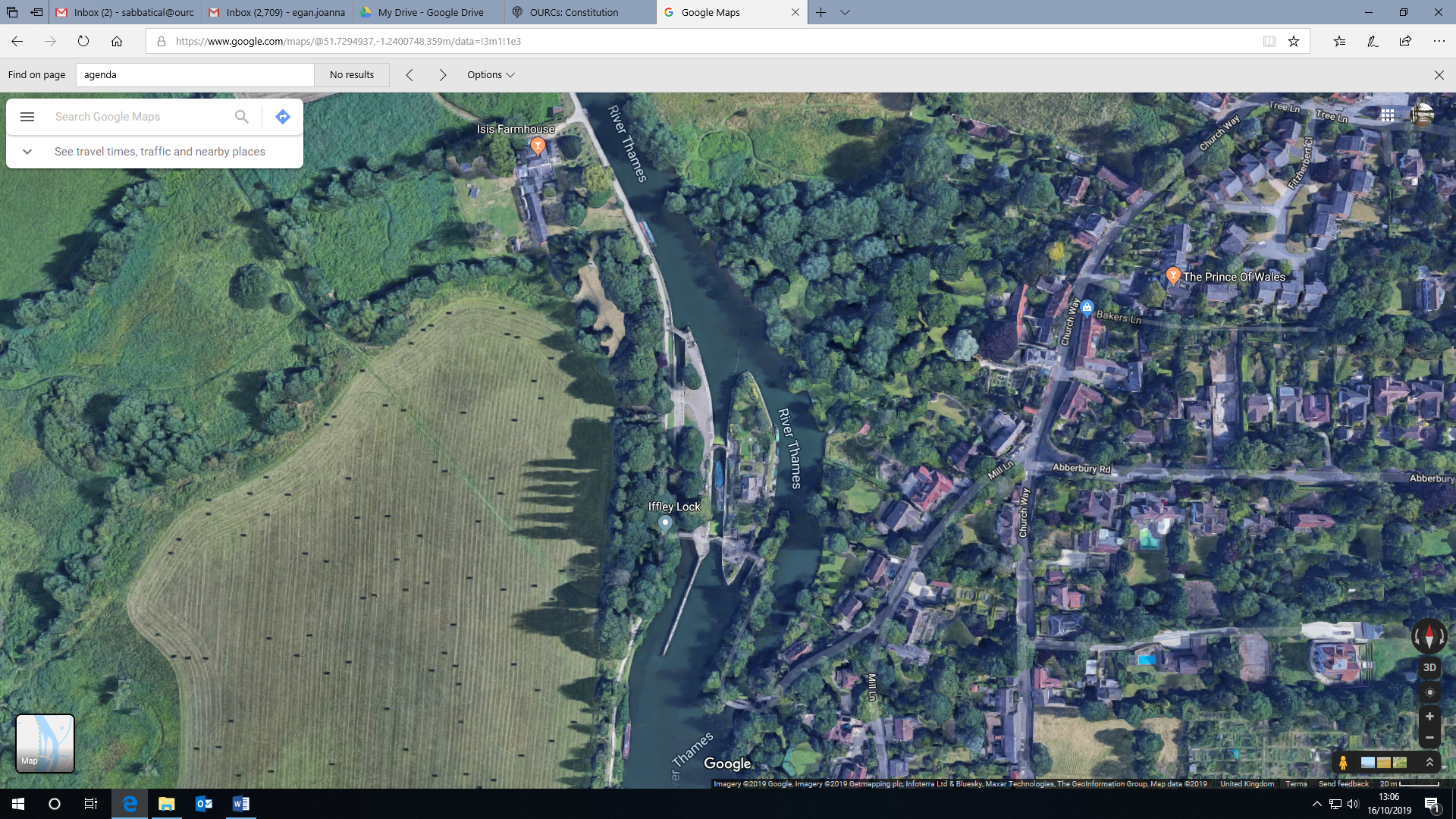 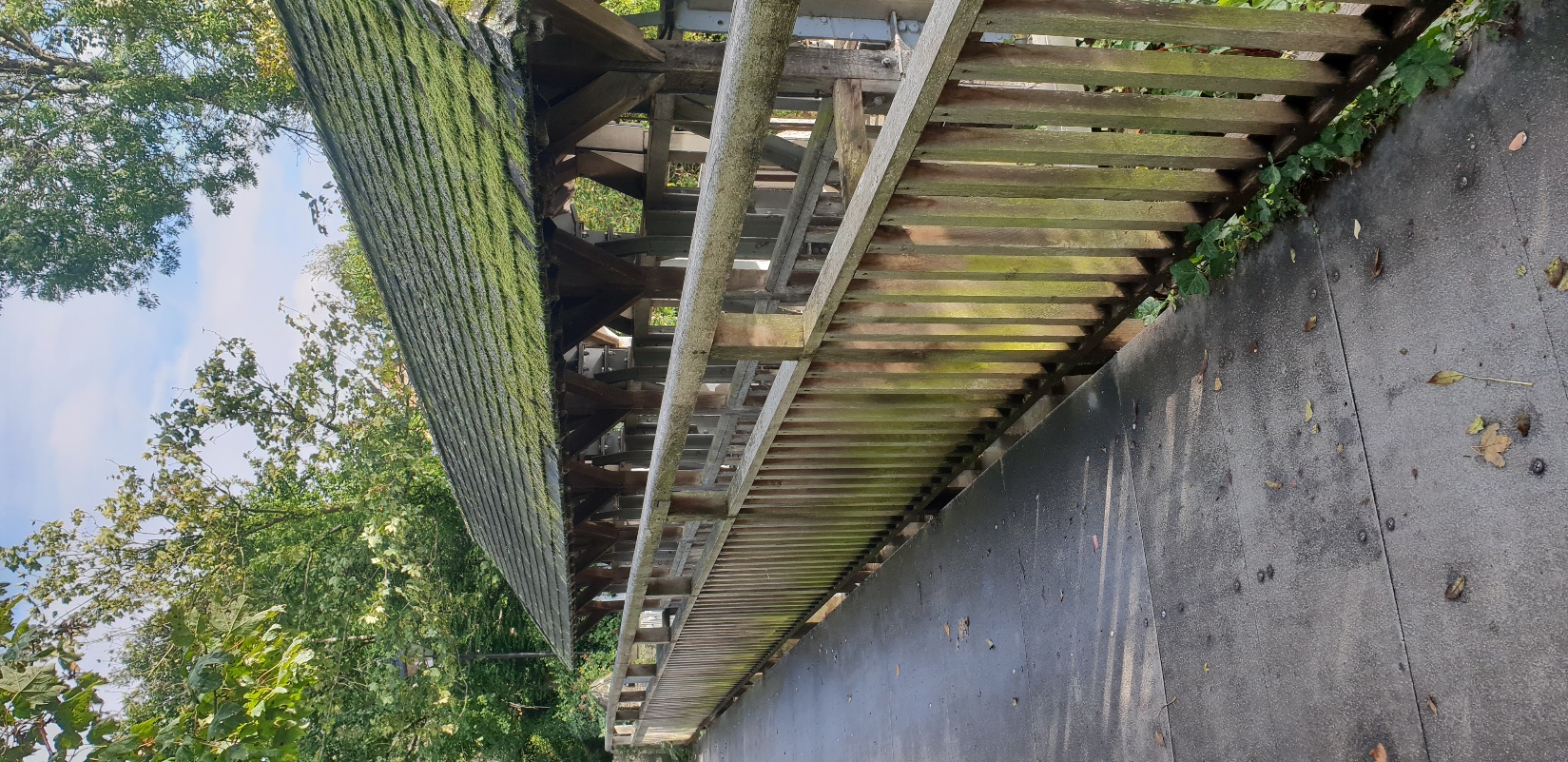 (Sticks)
(Gates)
How to check the gates:
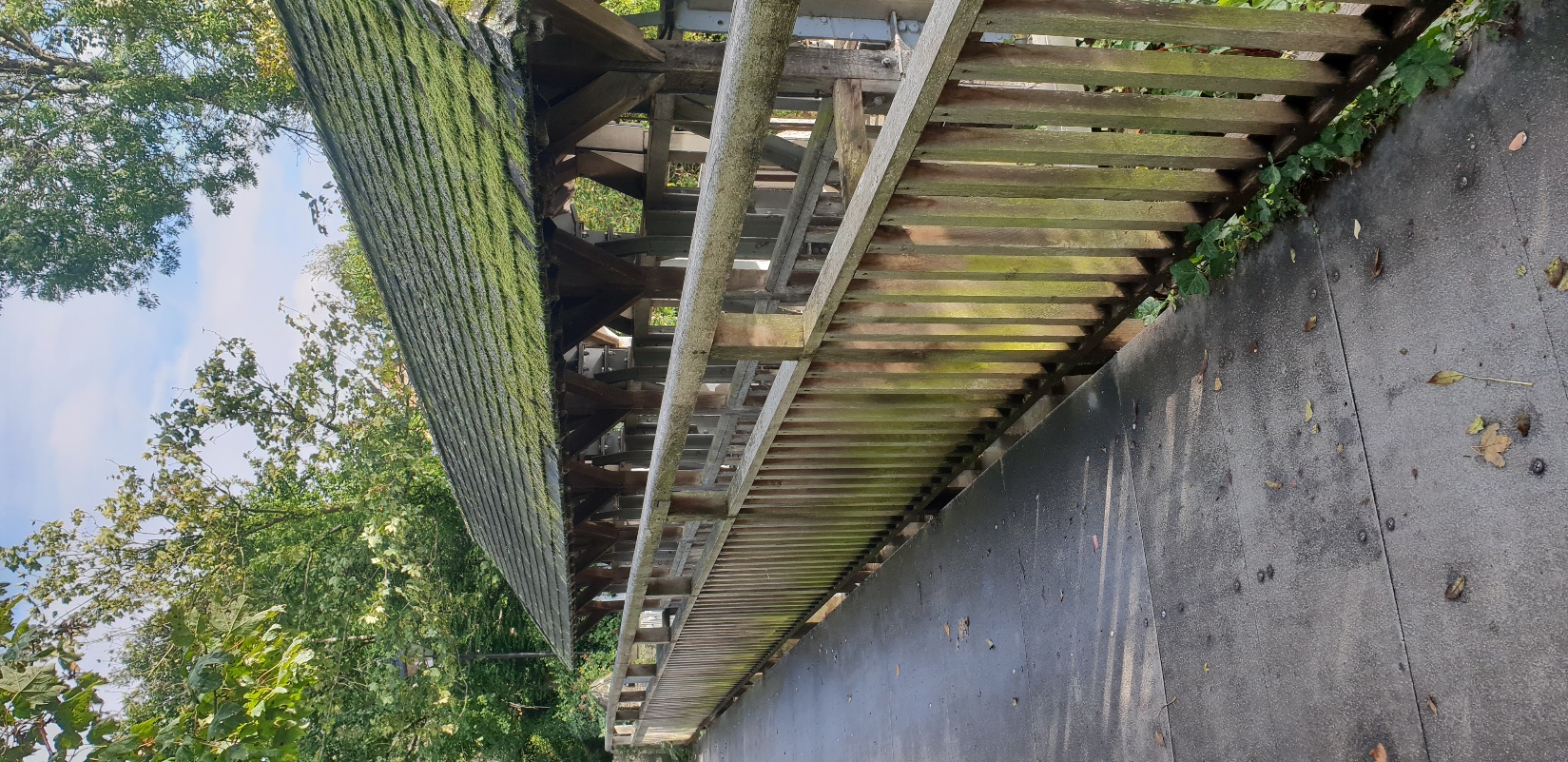 There are six big gates, each of which is worth 1 buck when open.
Note the number of open gates down as well and/or take a photo.
How to check the gates:
If the gates are closed, even if water is flowing over the top of them, it is 0 bucks.
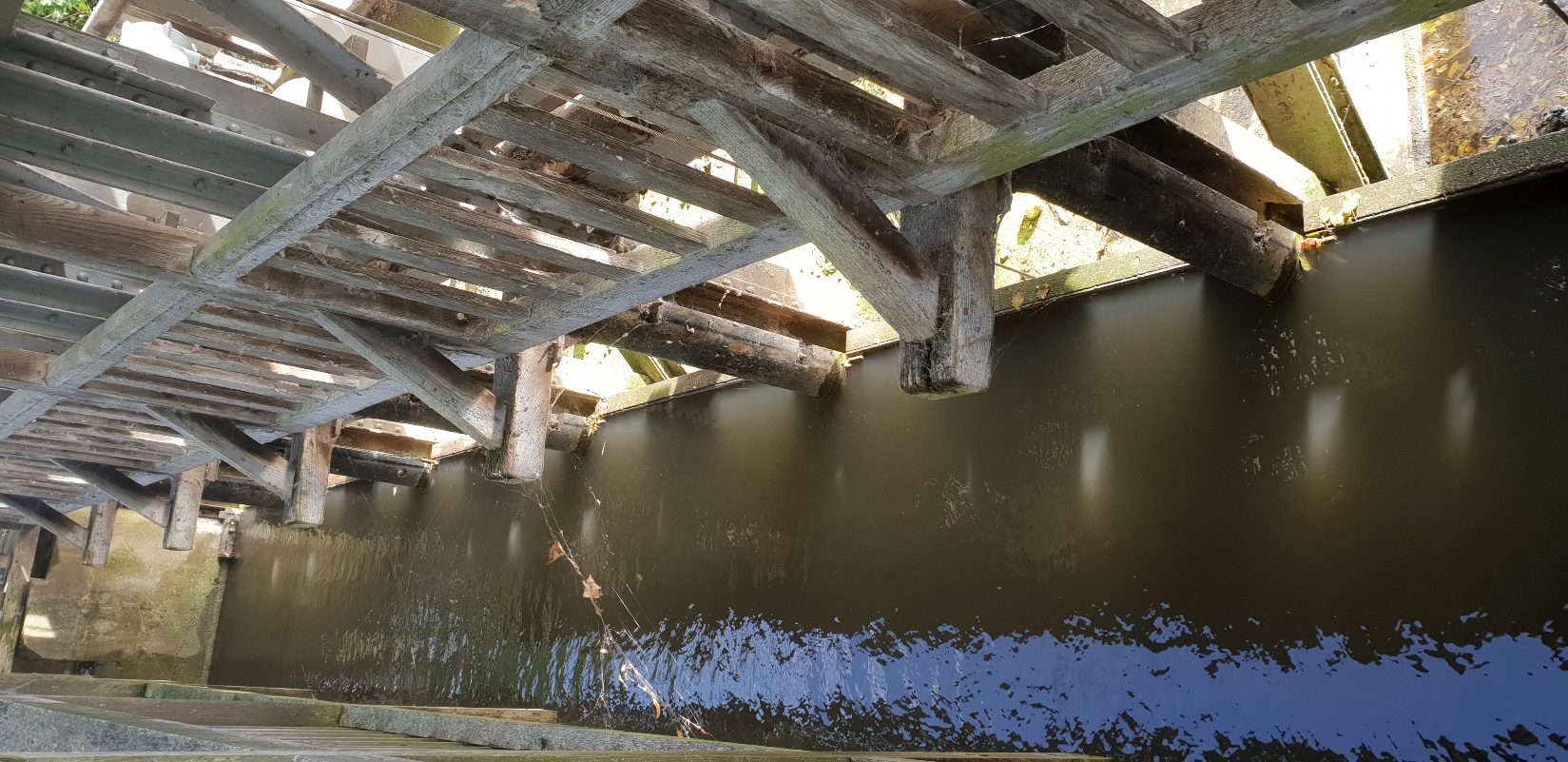 How to check the gates:
This gate is closed. The big shutter bit is all the way down.

0 bucks
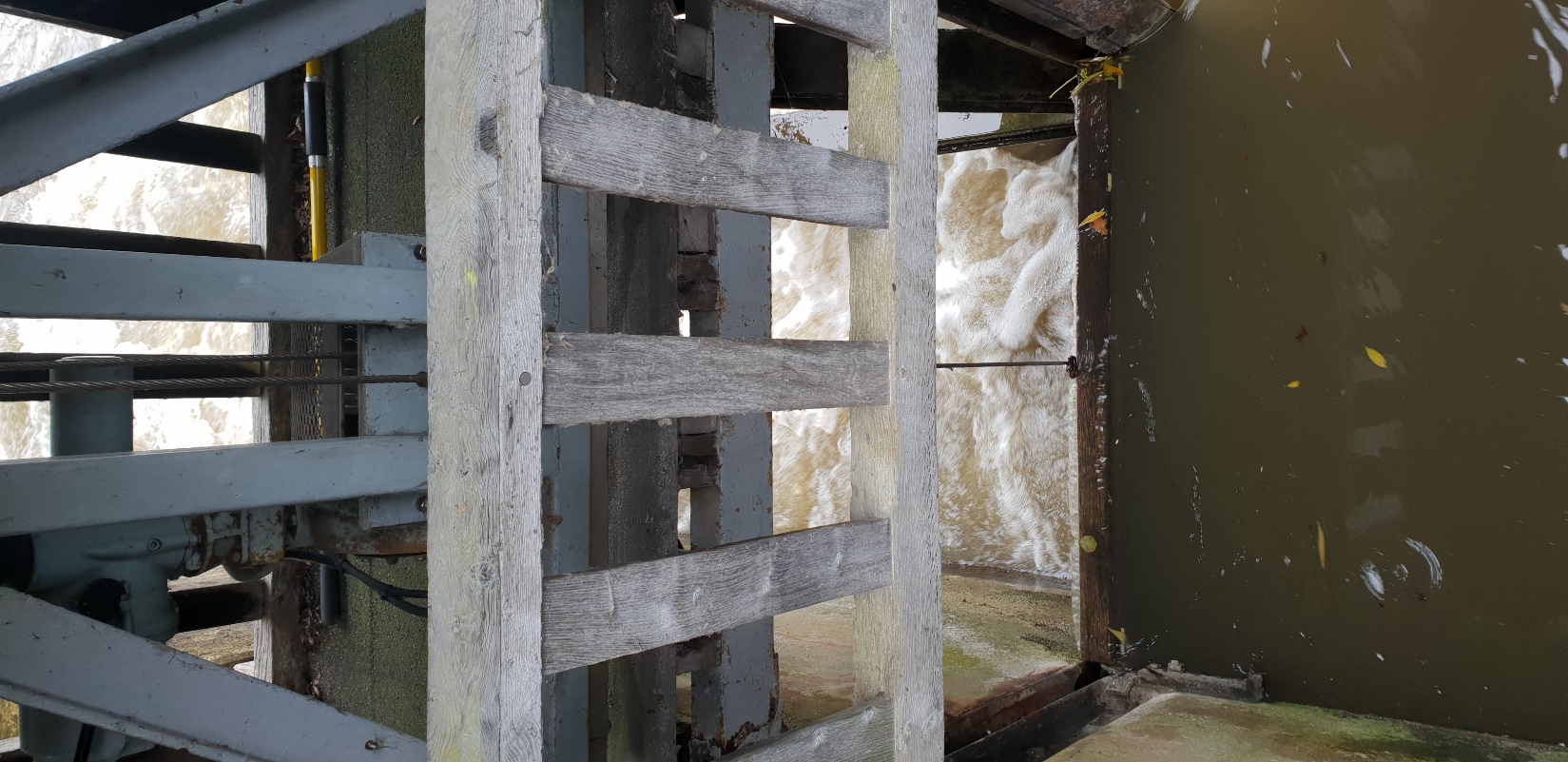 How to check the gates:
This gate is open. The big shutter bit is all the way up and is clear of the water.

1 buck
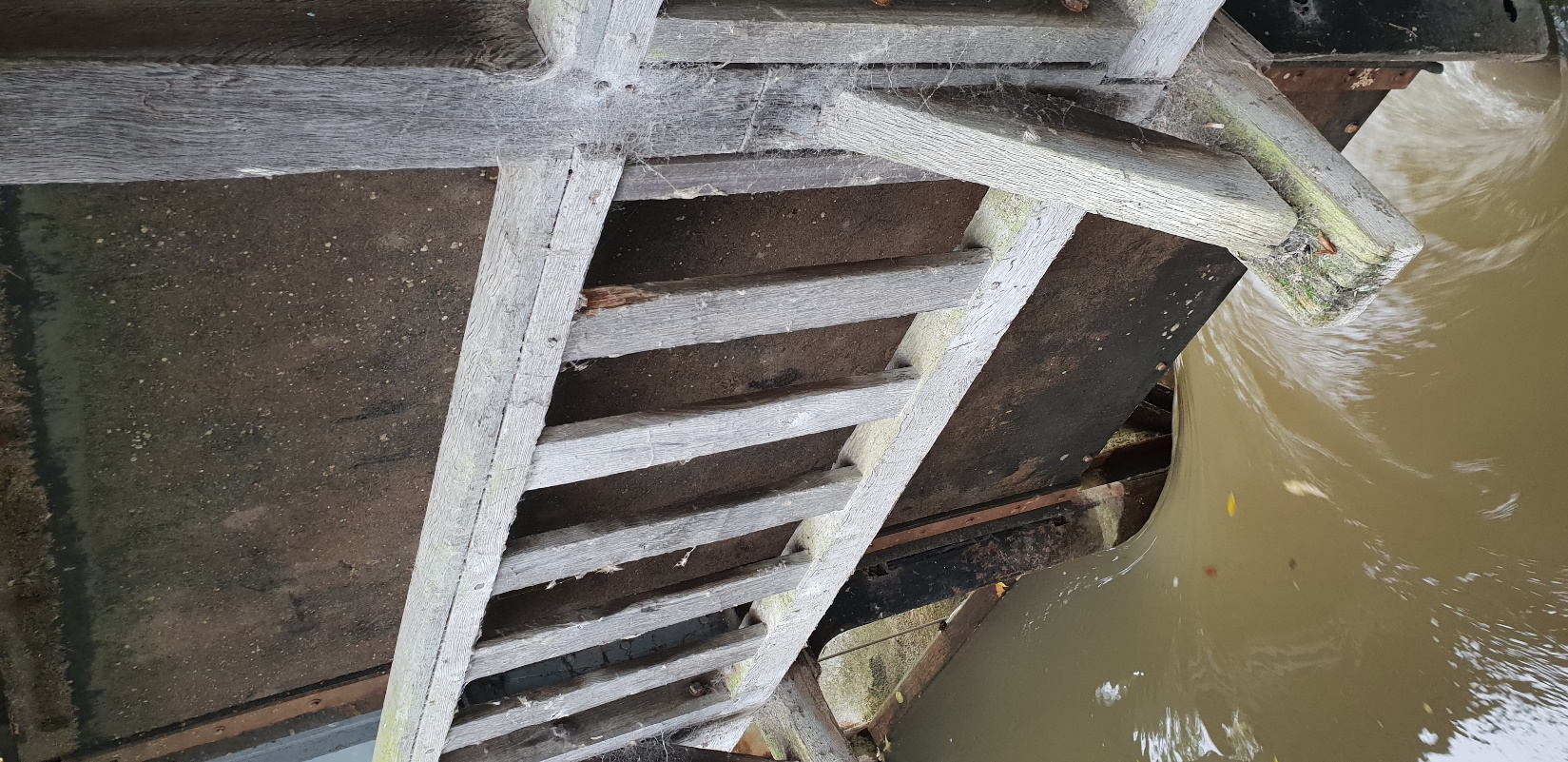 How to check the gates:
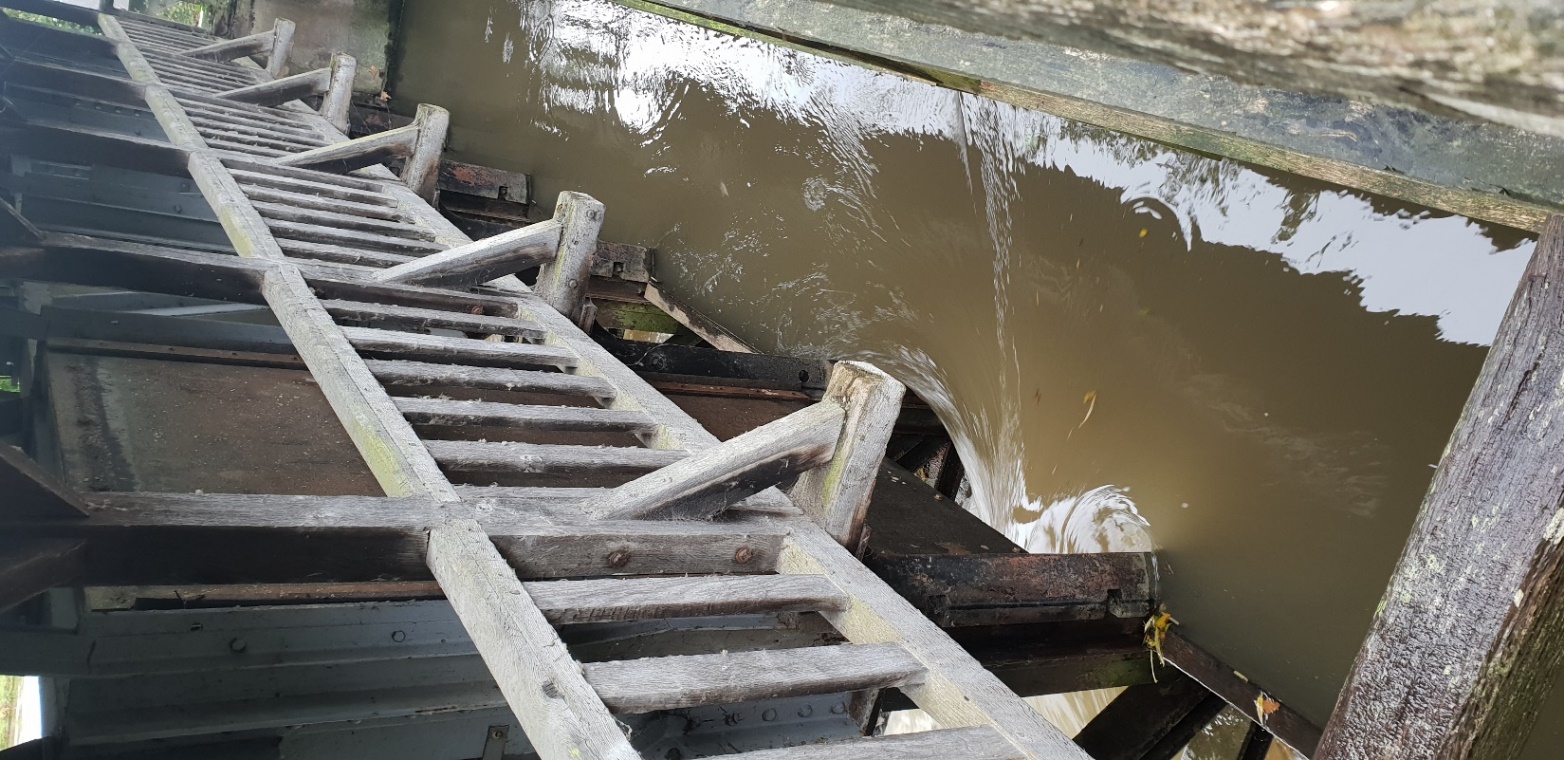 There is one gate open here. It is as far up as it can go.

1 buck
How to check the gates:
There are 3 gates open here. Add them up.

3 bucks
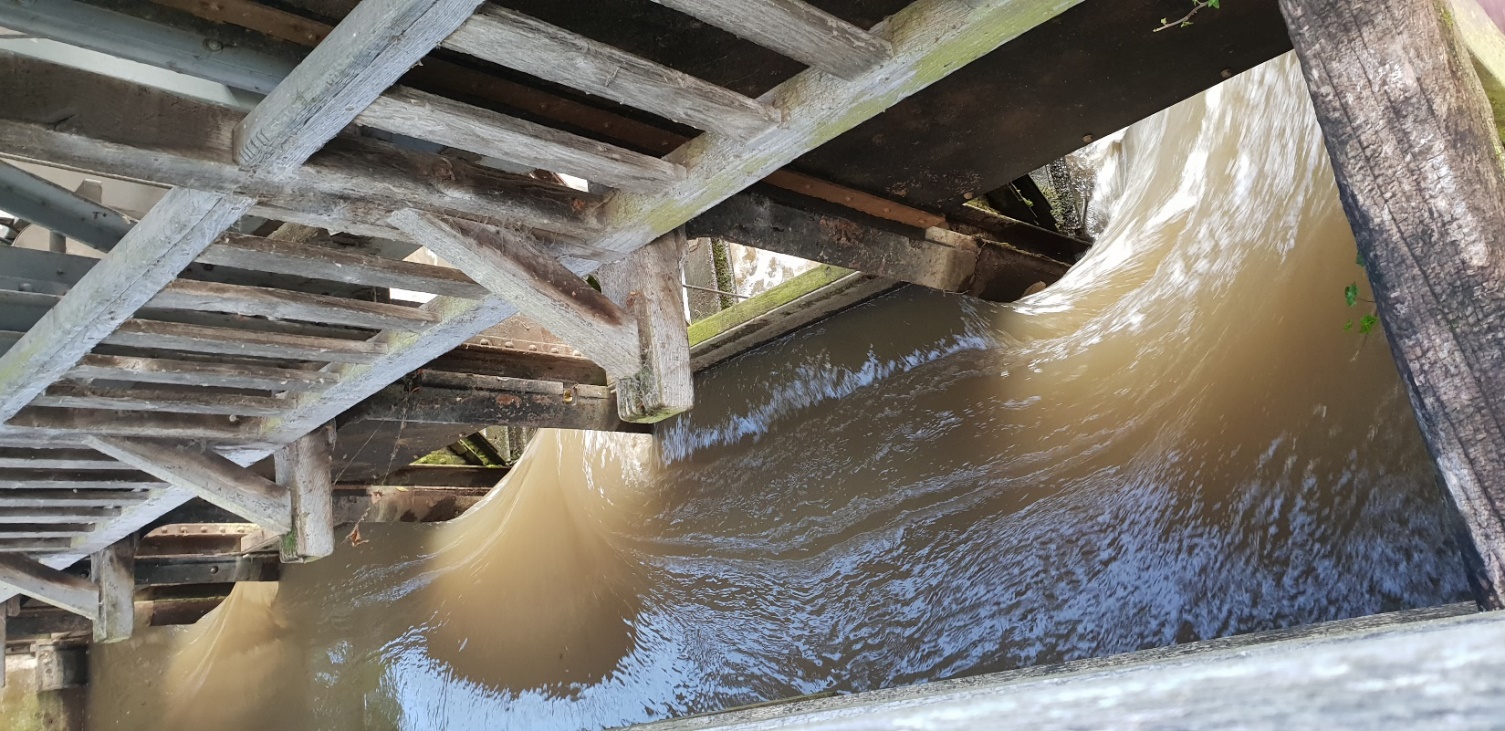 1 + 1 + 1 = 3
How to check the sticks:
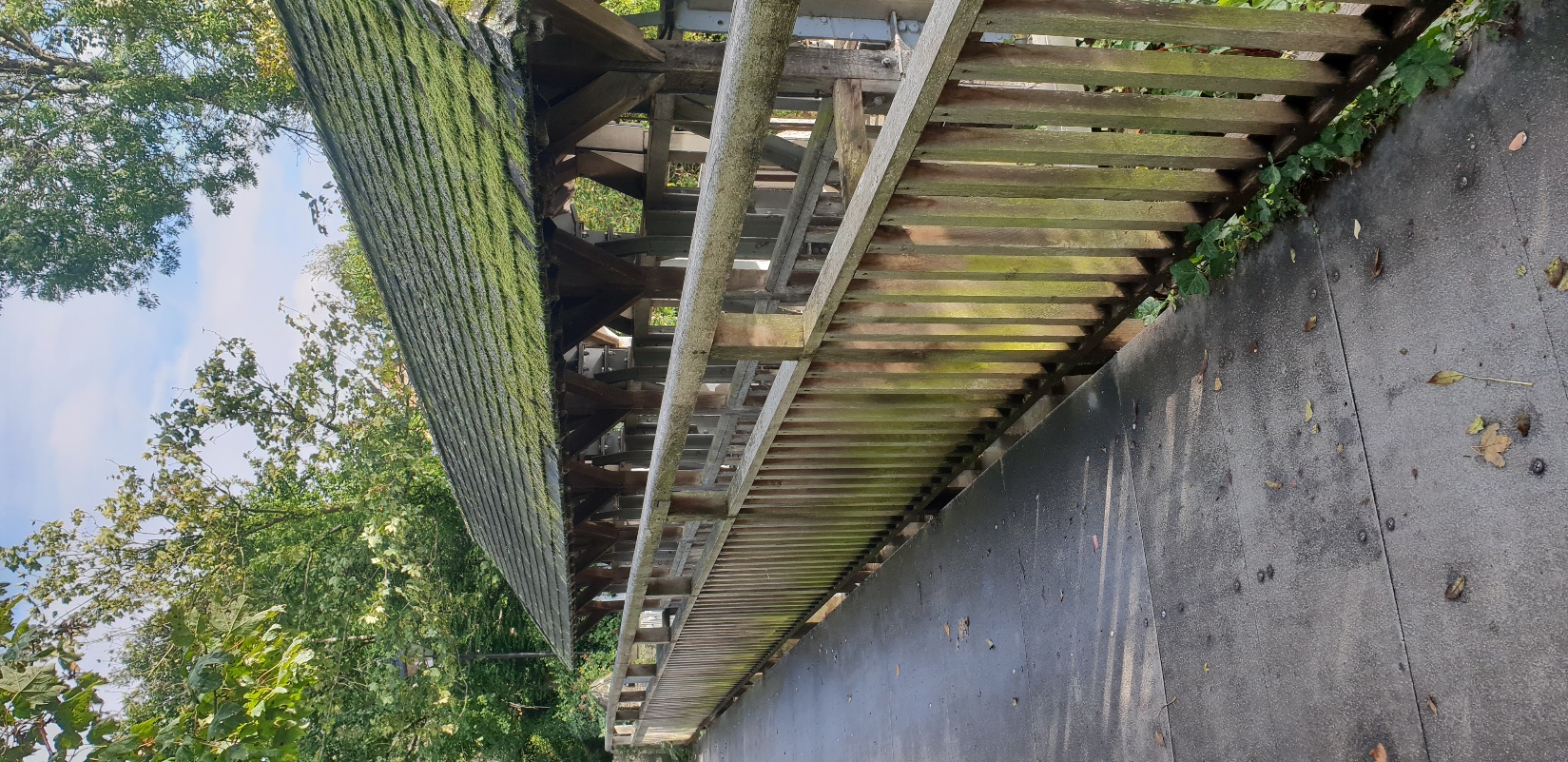 Walk past the big gates to the sticks.
How to check the sticks:
If the sticks are there, it is 0 bucks (even if not all of the sticks are there).
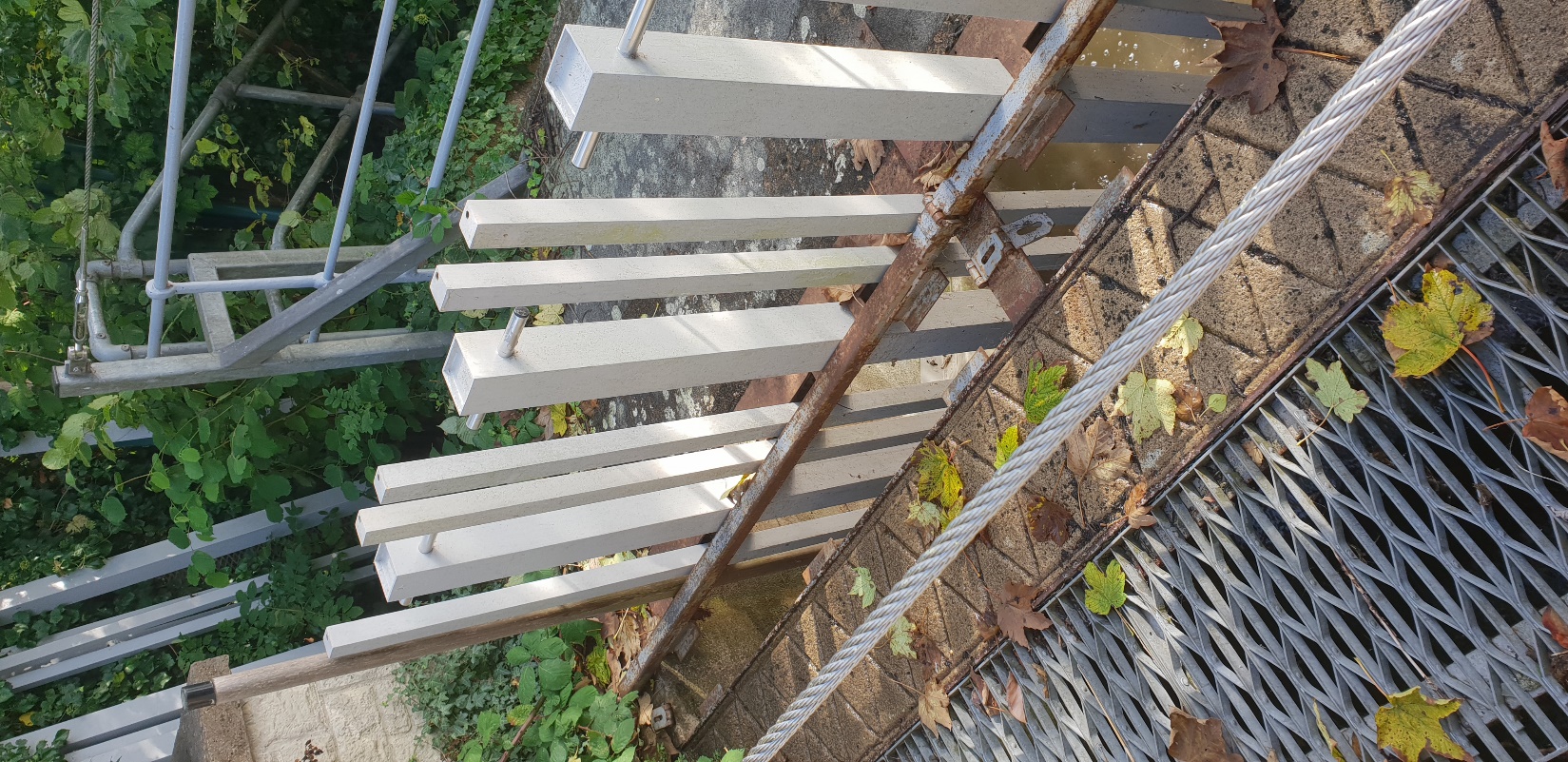 How to check the sticks:
If all the sticks are out, it is ½ a buck.
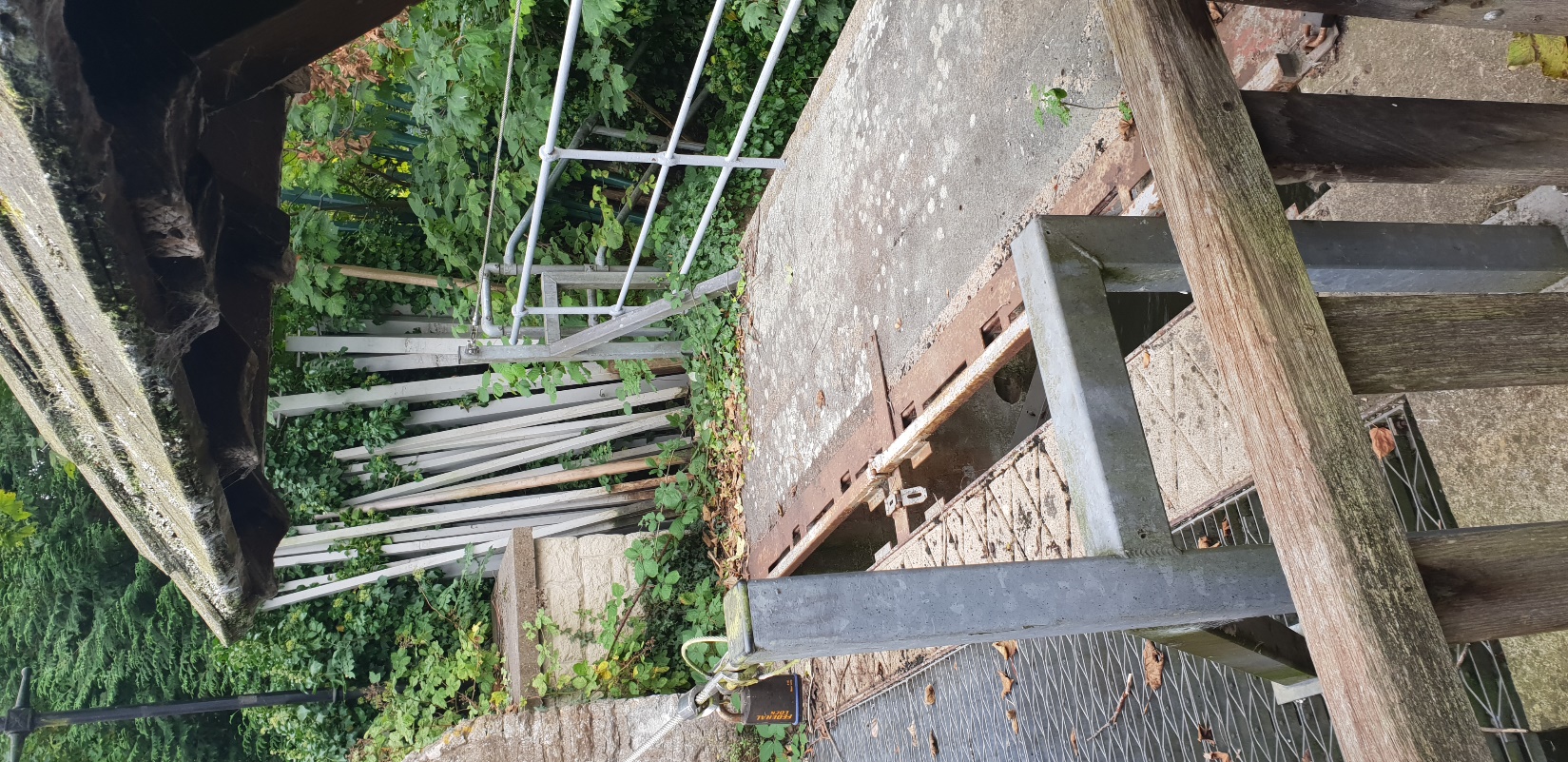 Sticks are removed from here…
… and dumped on the bank here.
Maths time!
Add up the contribution from Stoney, gates, and sticks
That’s the number of bucks!

Stoney + gates + sticks = bucks

For example:
3 inches on Stoney (1/4 buck) , 0 gates, sticks out (1/2 buck) = ¾ of a buck
9 inches on Stoney (3/4 buck) , 3 gates open (3 bucks) , sticks out (1/2 buck) = 4 ¼ bucks
Remember: 
1 line on Stoney = 3 inches = ¼ buck
1 gate open = 1 buck
Sticks out = ½ buck
Although the lock may say the stream is flowing at a lower rate than the current flag (e.g. 2¾ of a buck but on Dark Blue flag), the flag is determined by OURCs on overall conditions (stream, wind etc.), so may be higher.
Appendix 1 – boards at the locks:
Just check the website.
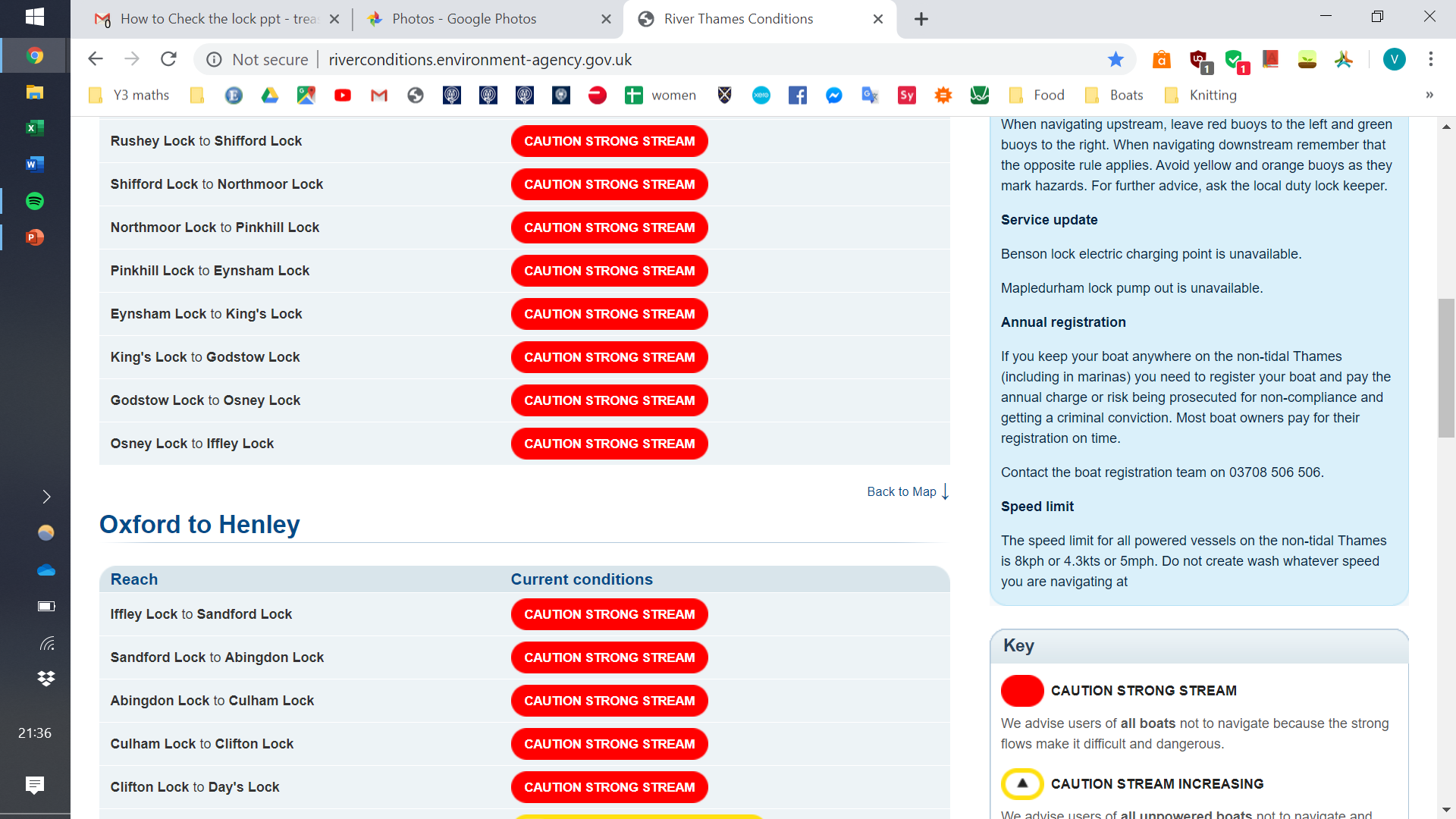 If you don’t trust technology and/or the apocalypse happened and the internet no longer works…
Iffley upstream
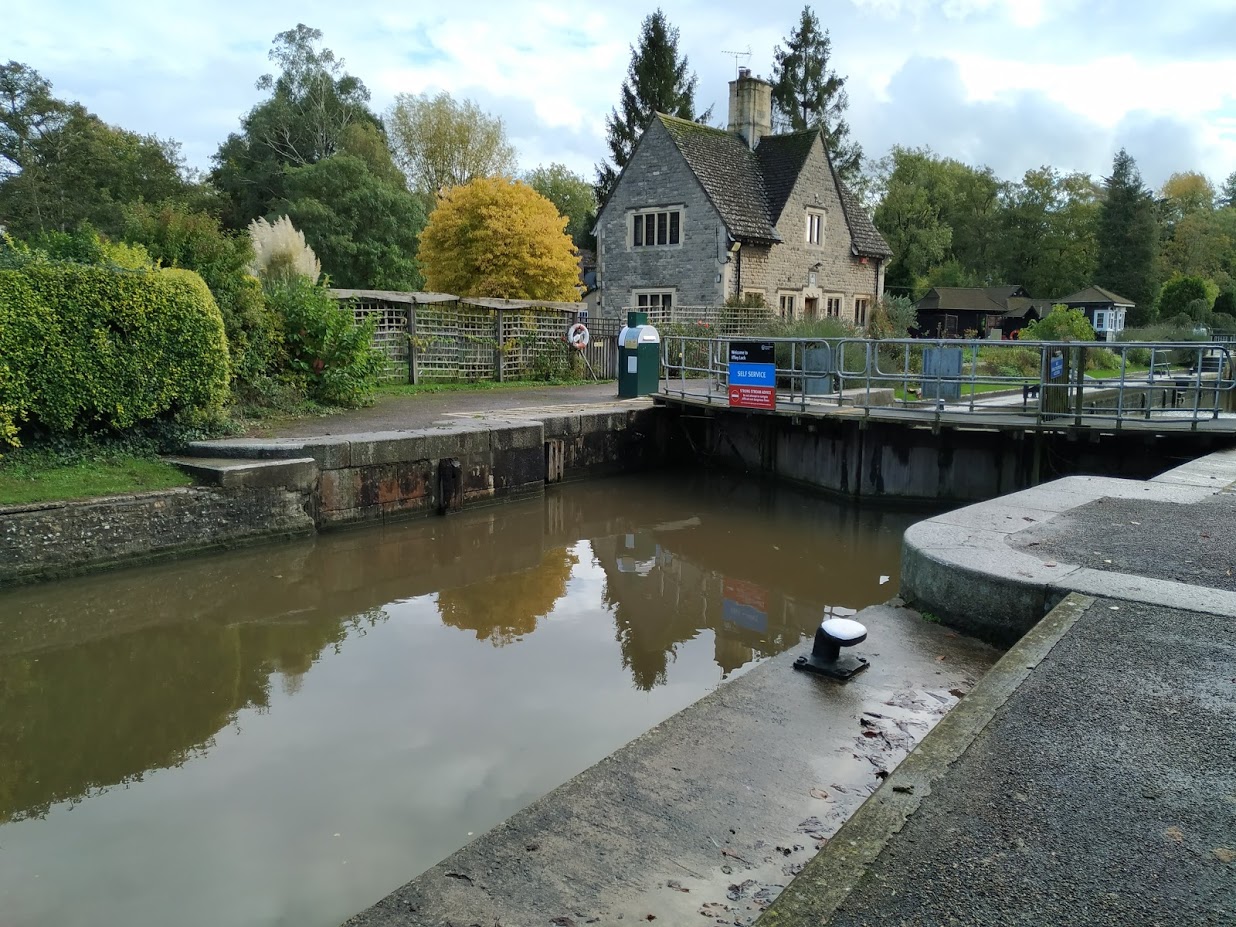 Iffley downstream
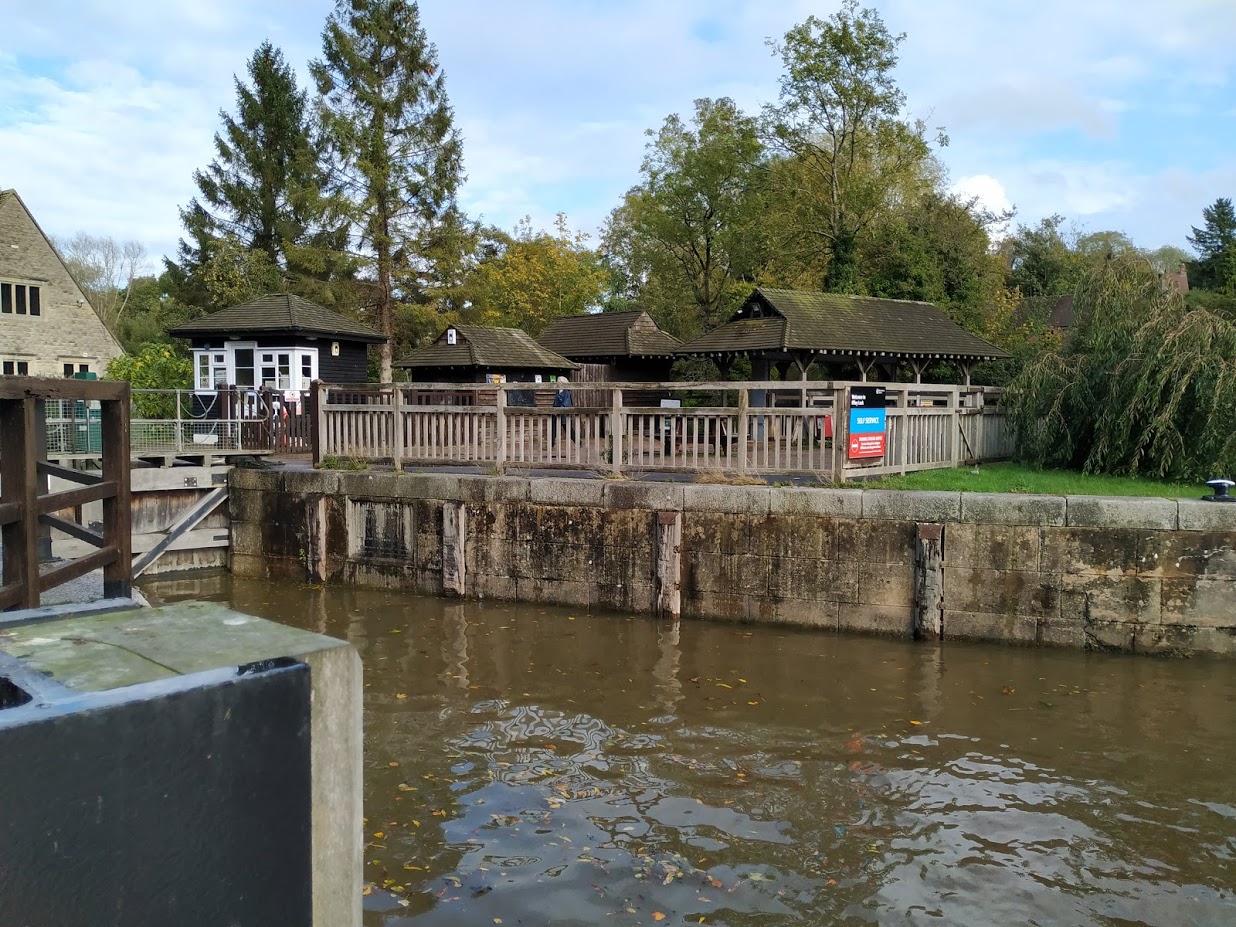 Osney upstream
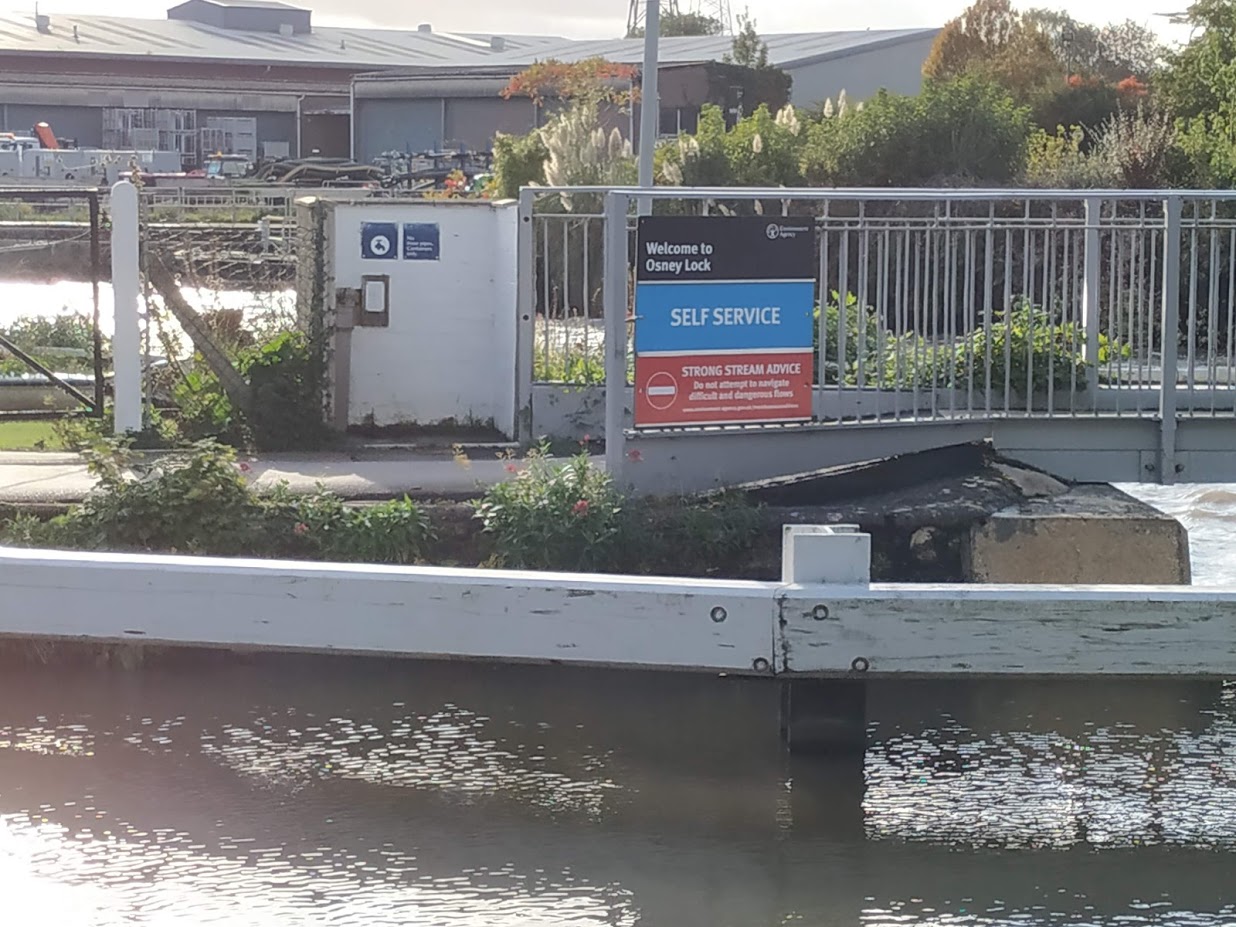 Osney downstream
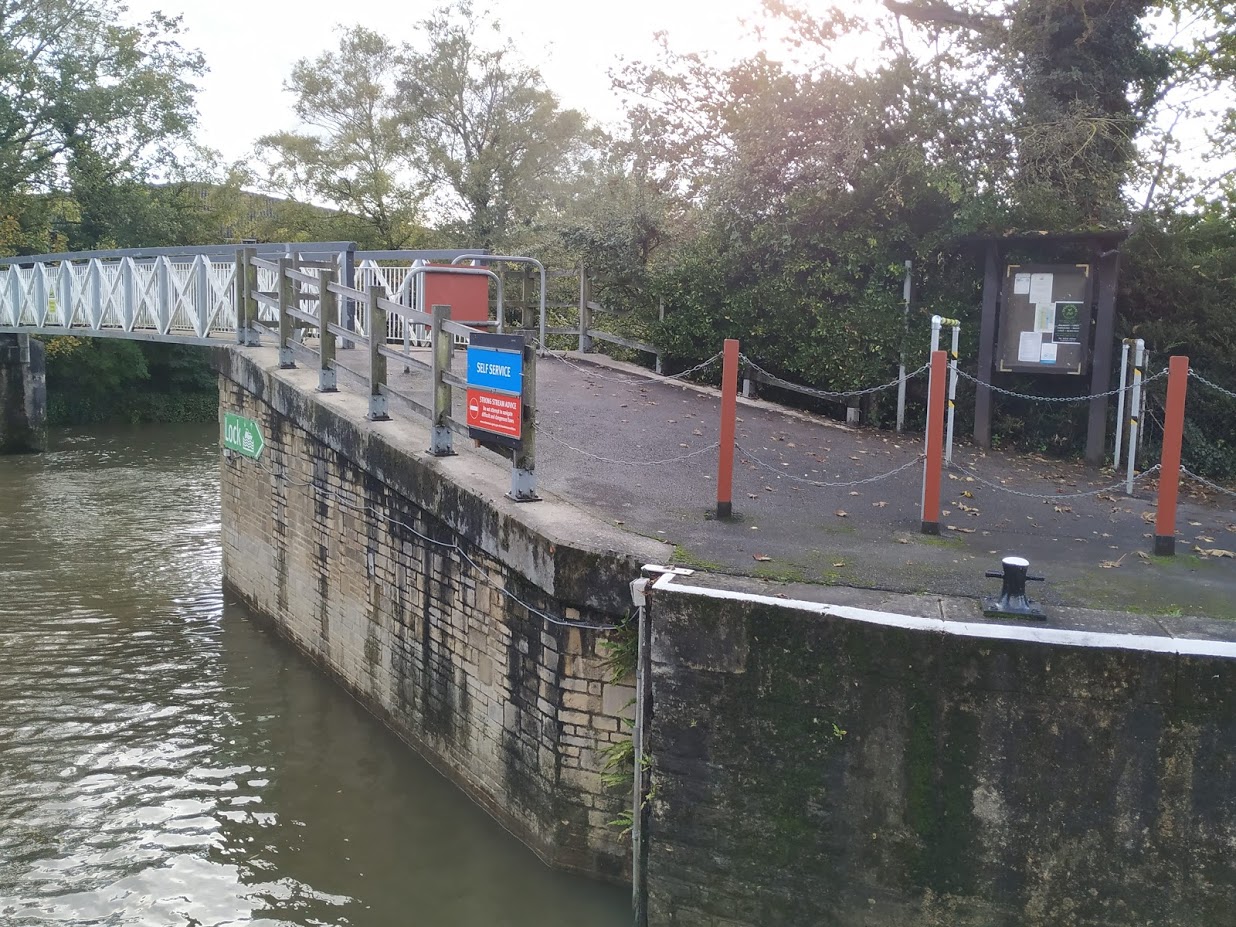